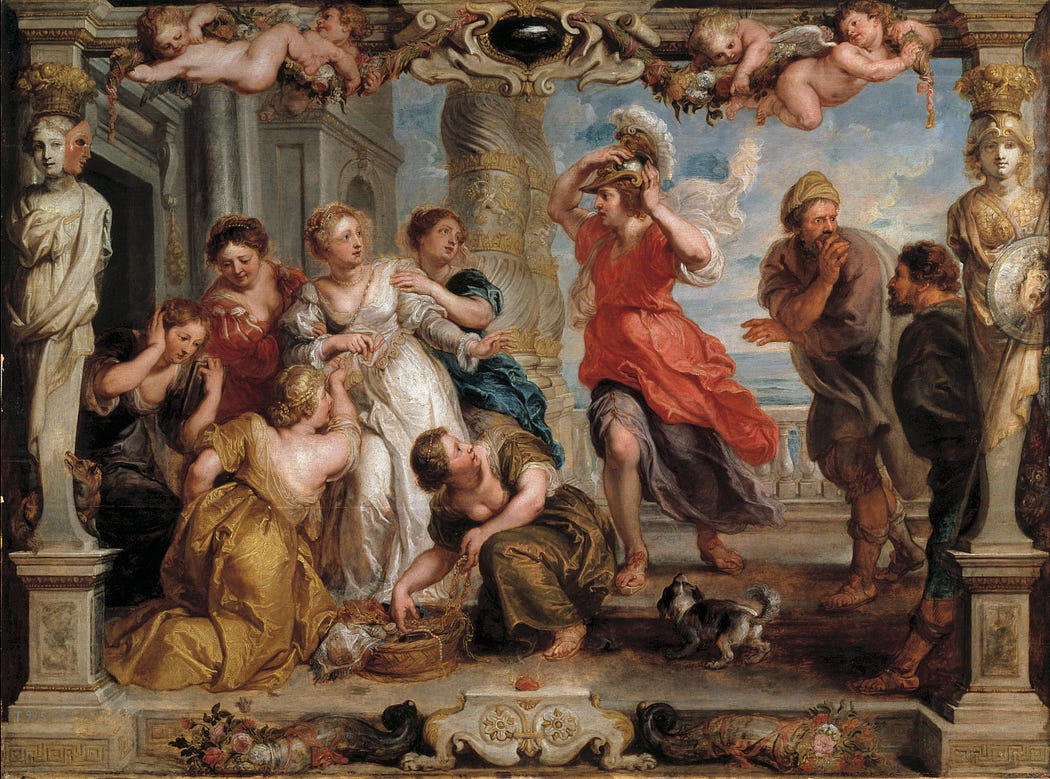 Homér v raně novověkém výtvarném umění
Radka Nokkala Miltová
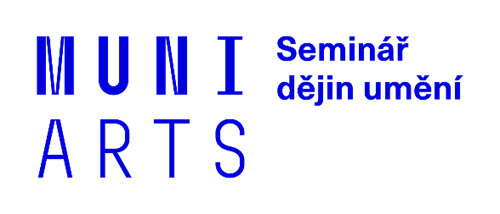 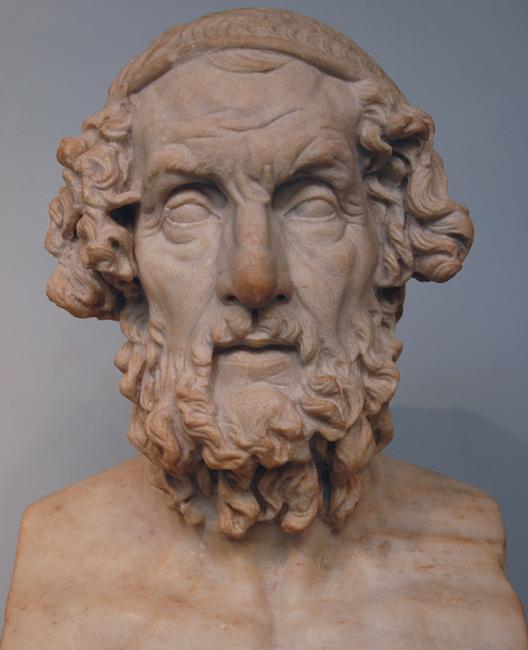 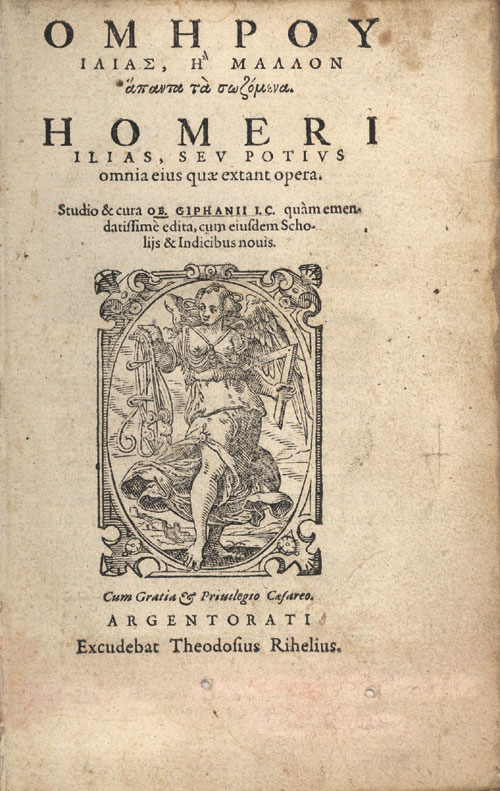 Homér, Ilias a Odysseia
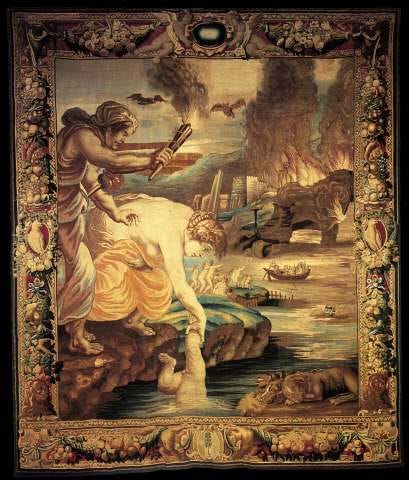 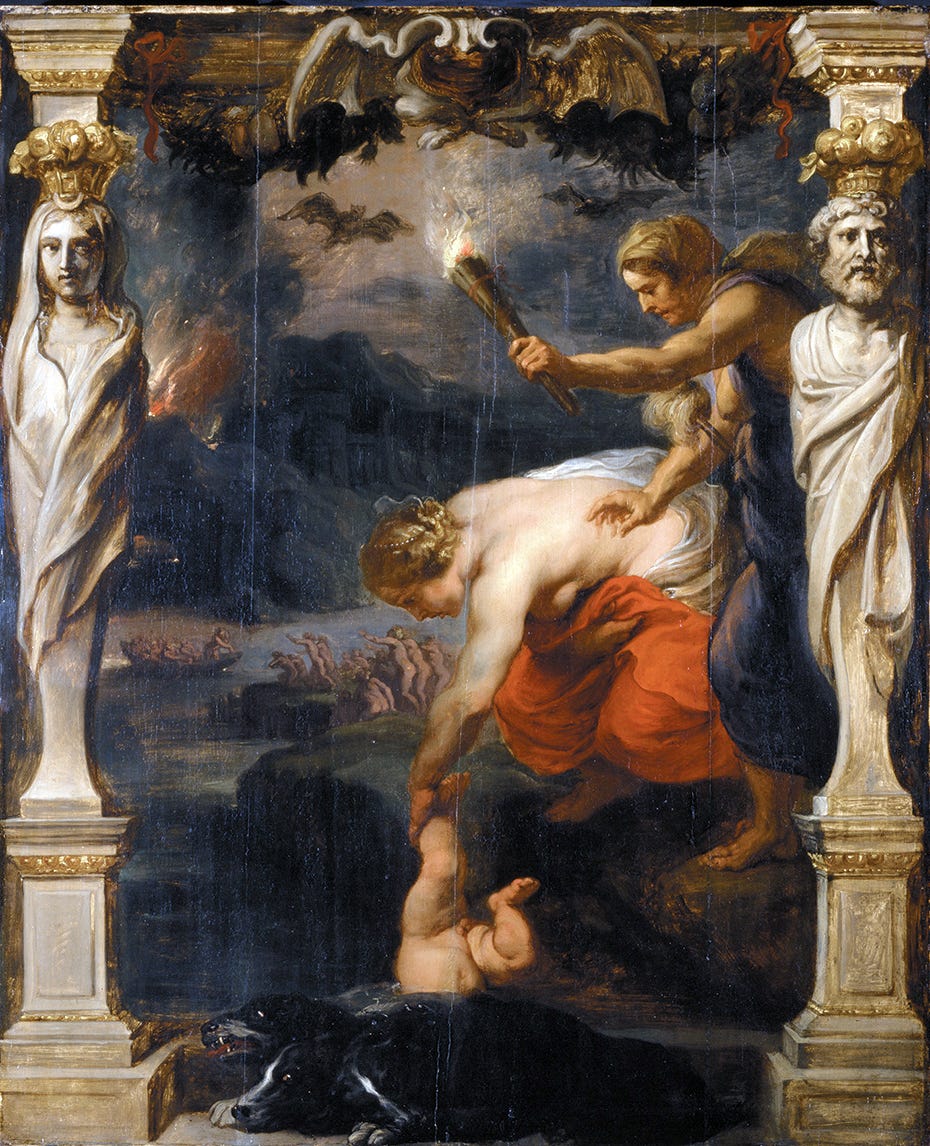 P. P. Rubens, Thetis ponořuje Achillea do řeky Styx, 1630-35
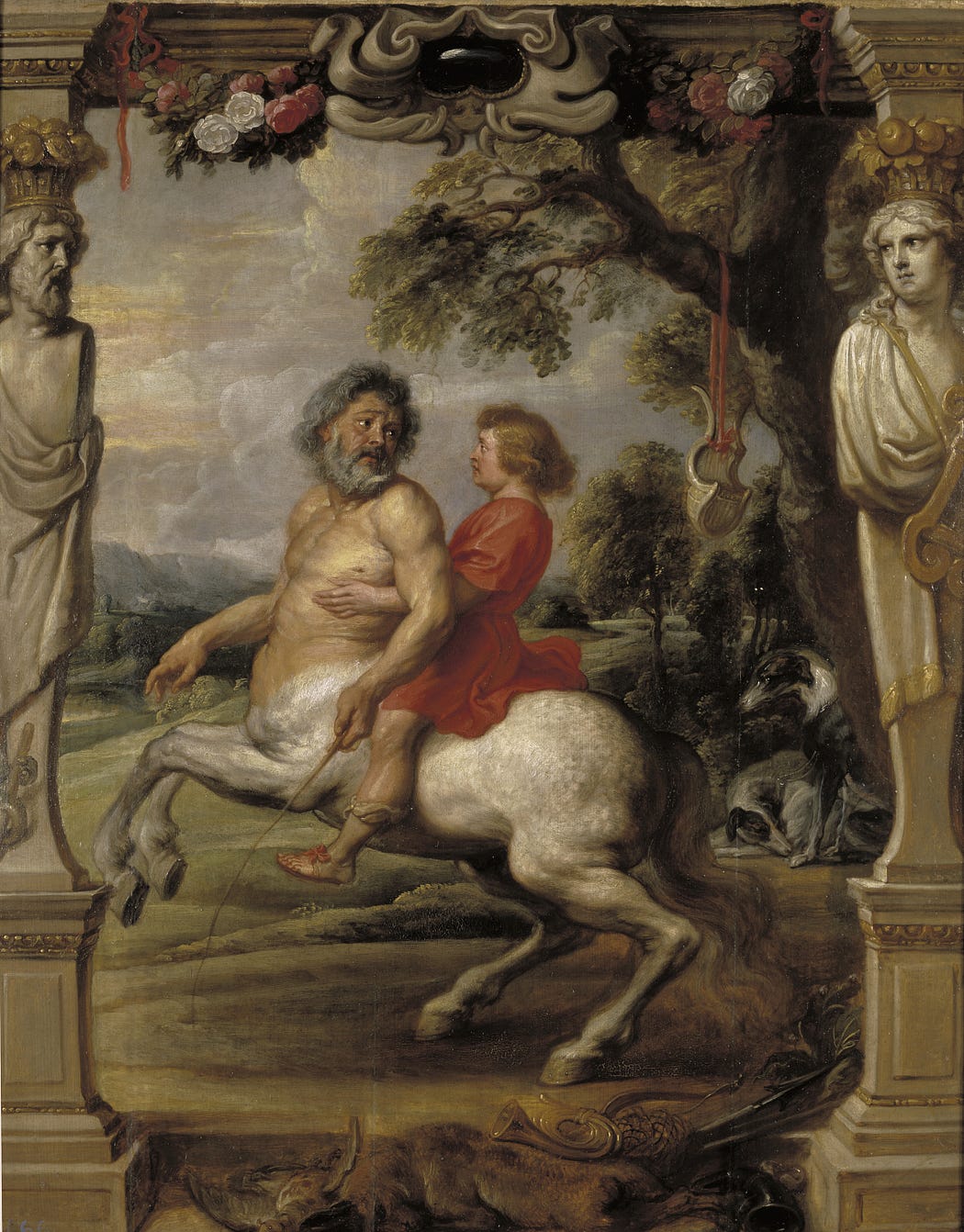 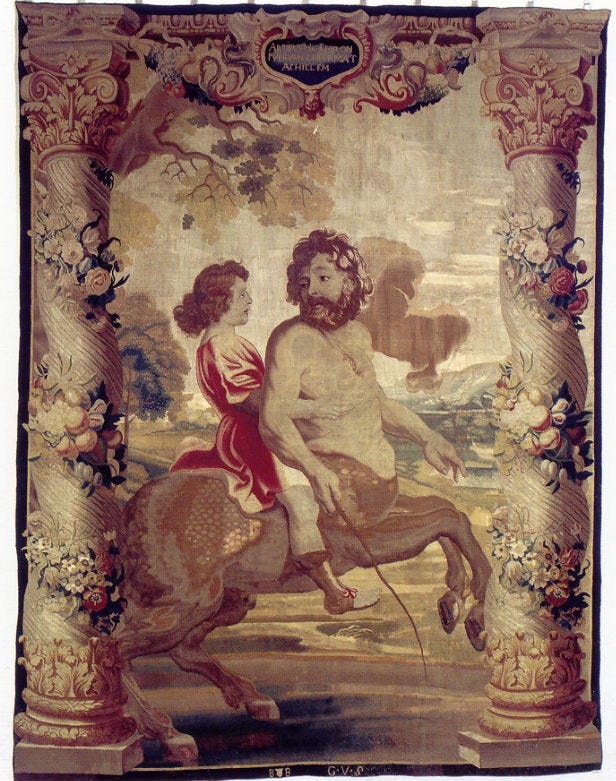 P. P. Rubens, Výchova Achillea kentaurem Cheirónem, 1630-35
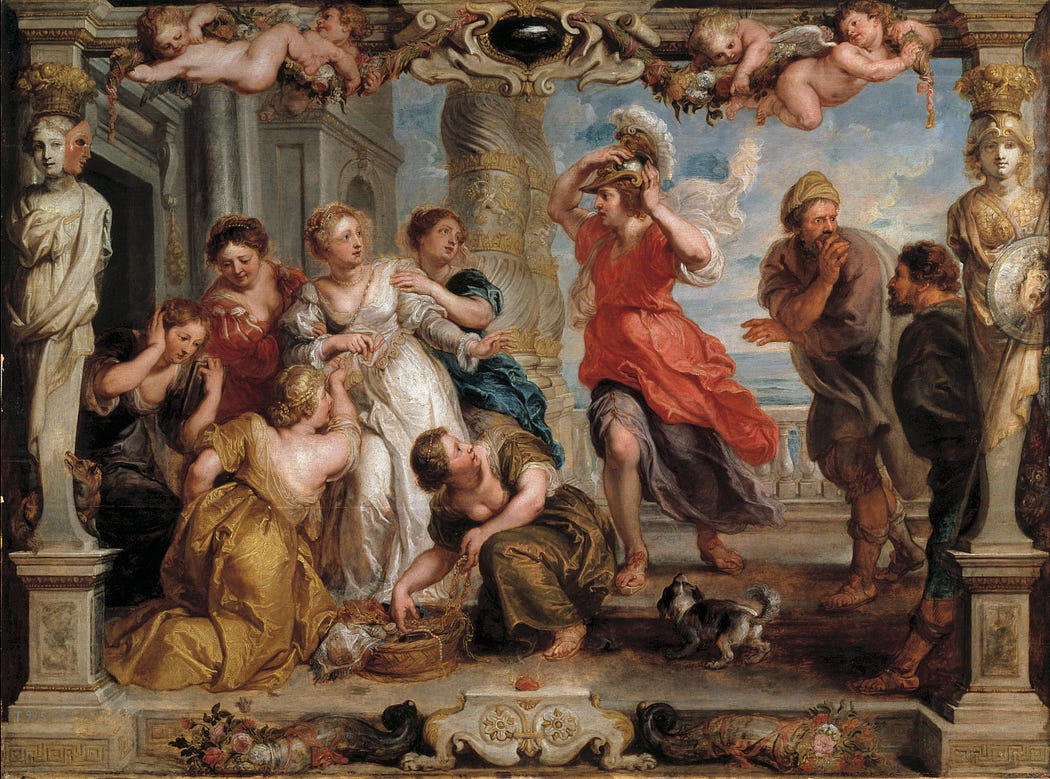 P. P. Rubens, Achilles mezi dcerami krále Lykomeda, 1630-35
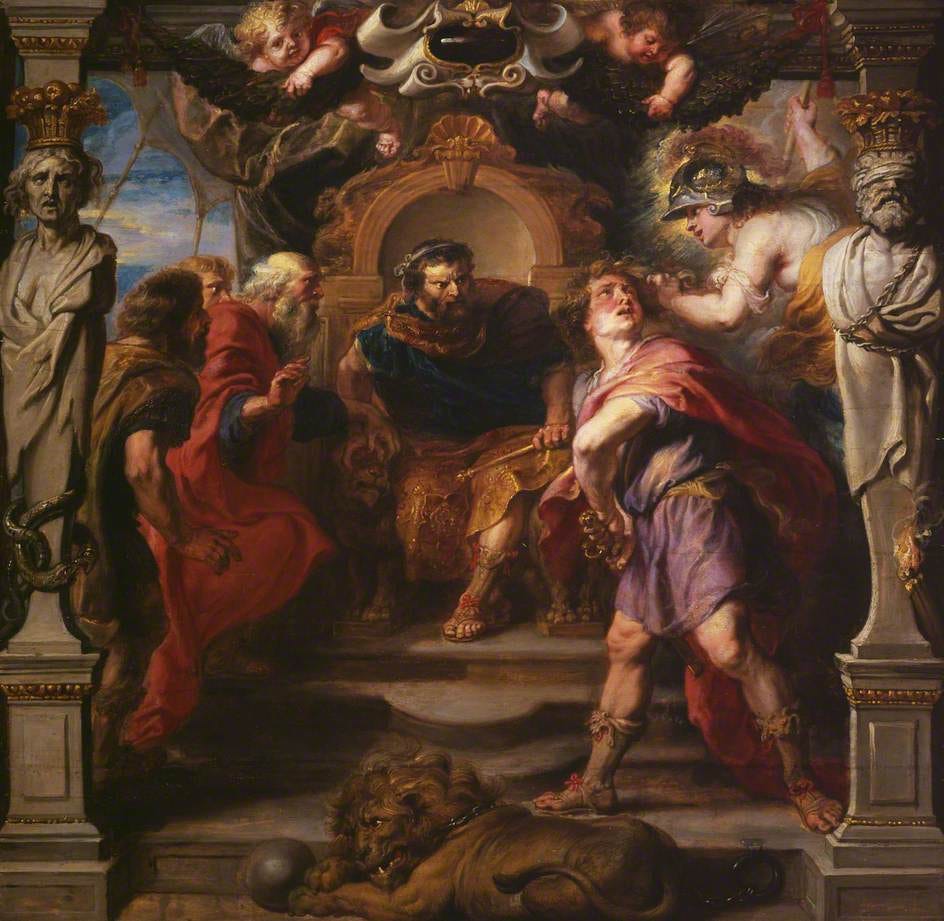 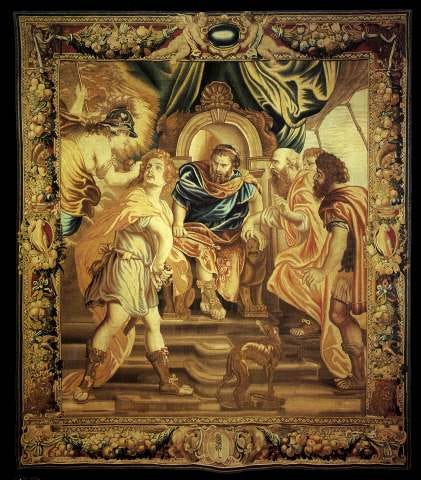 P. P. Rubens, Hněv Achilleův, 1630-35
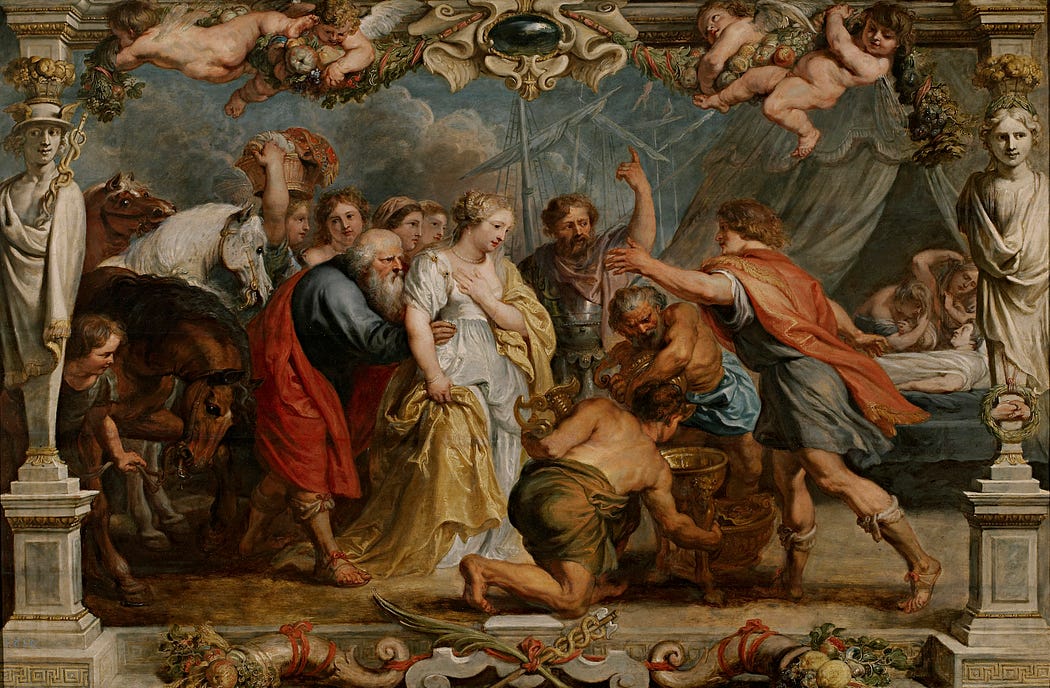 P. P. Rubens, Briseis navrácena Achillovi, 1630-35
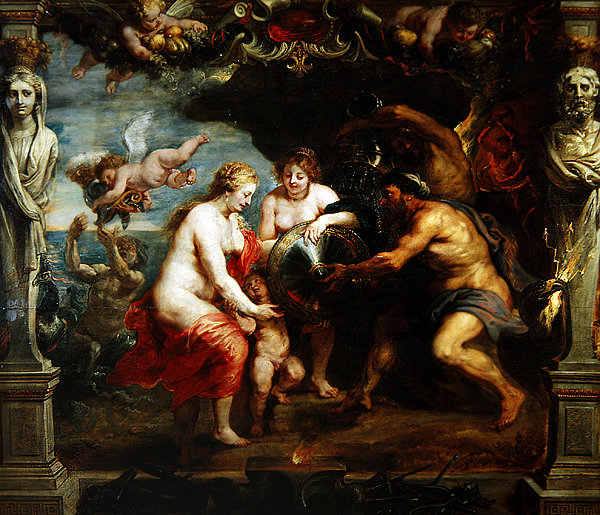 P. P. Rubens, Thetis dostává zbraně pro Achillea od Vulkána, 1630-35
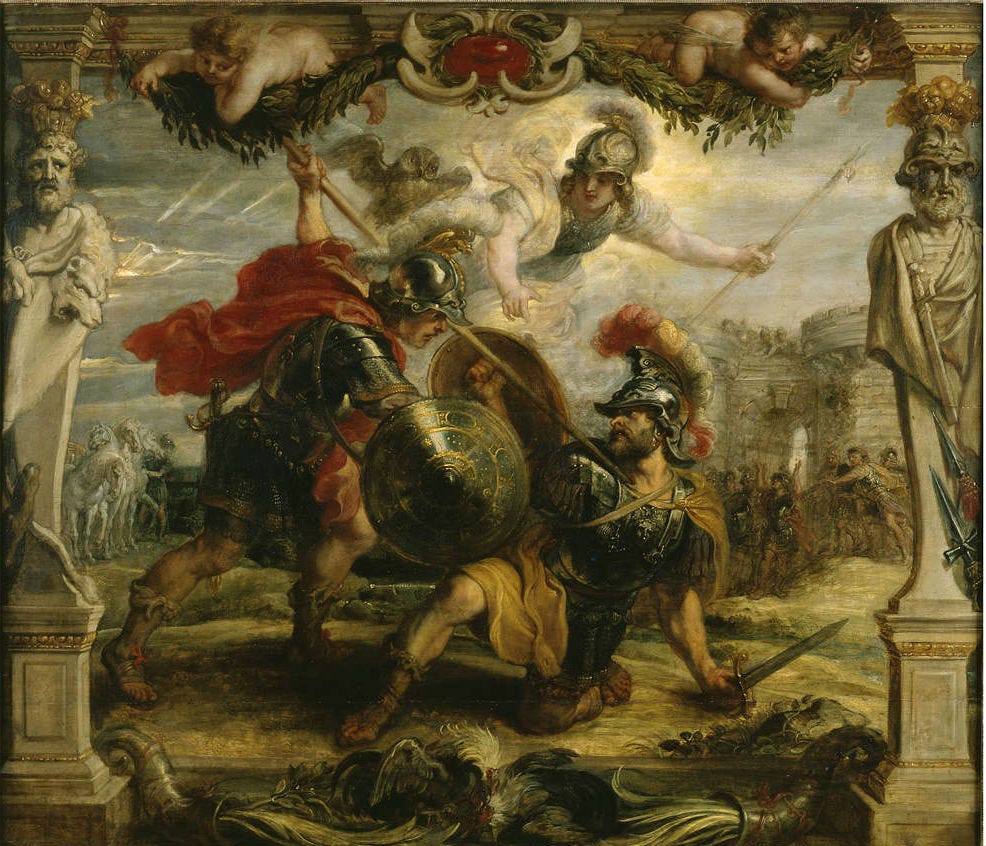 P. P. Rubens, Smrt Hektorova, 1630-35
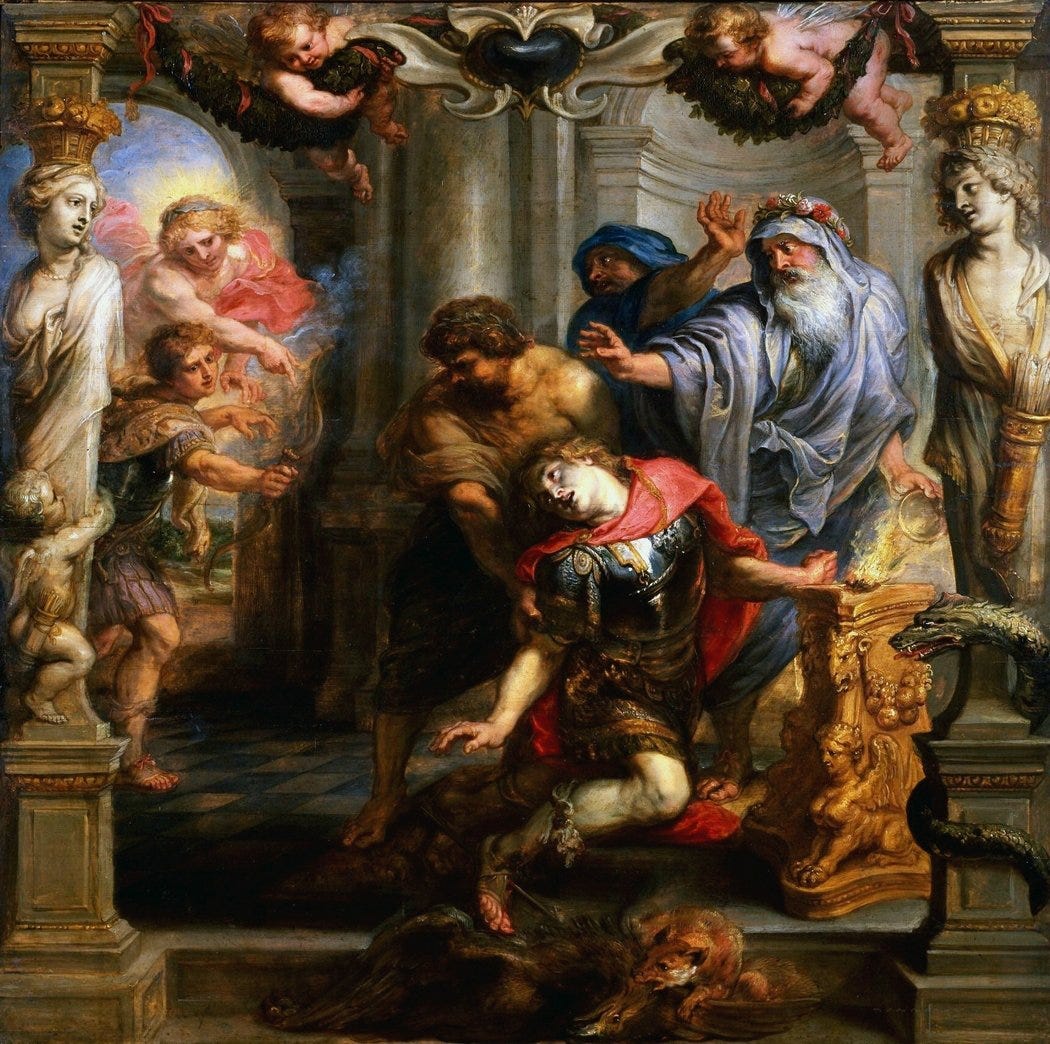 P. P. Rubens, Smrt Achillova, 1630-35
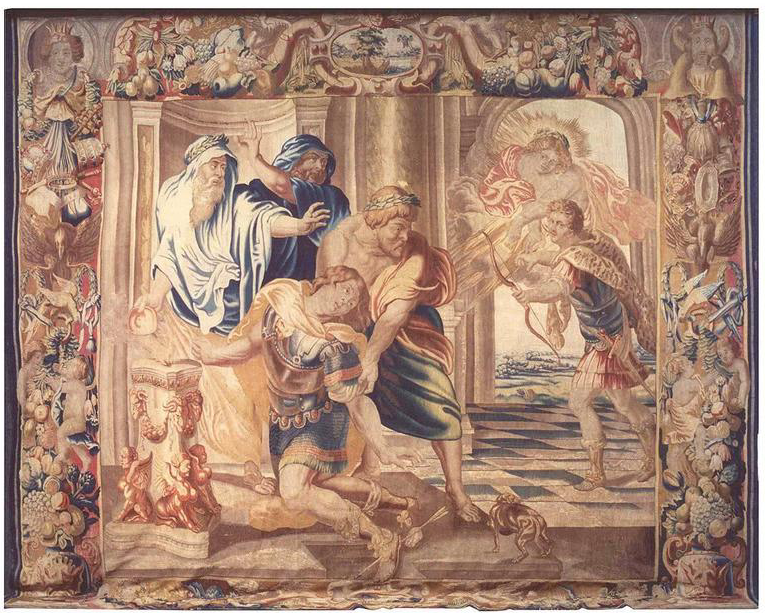 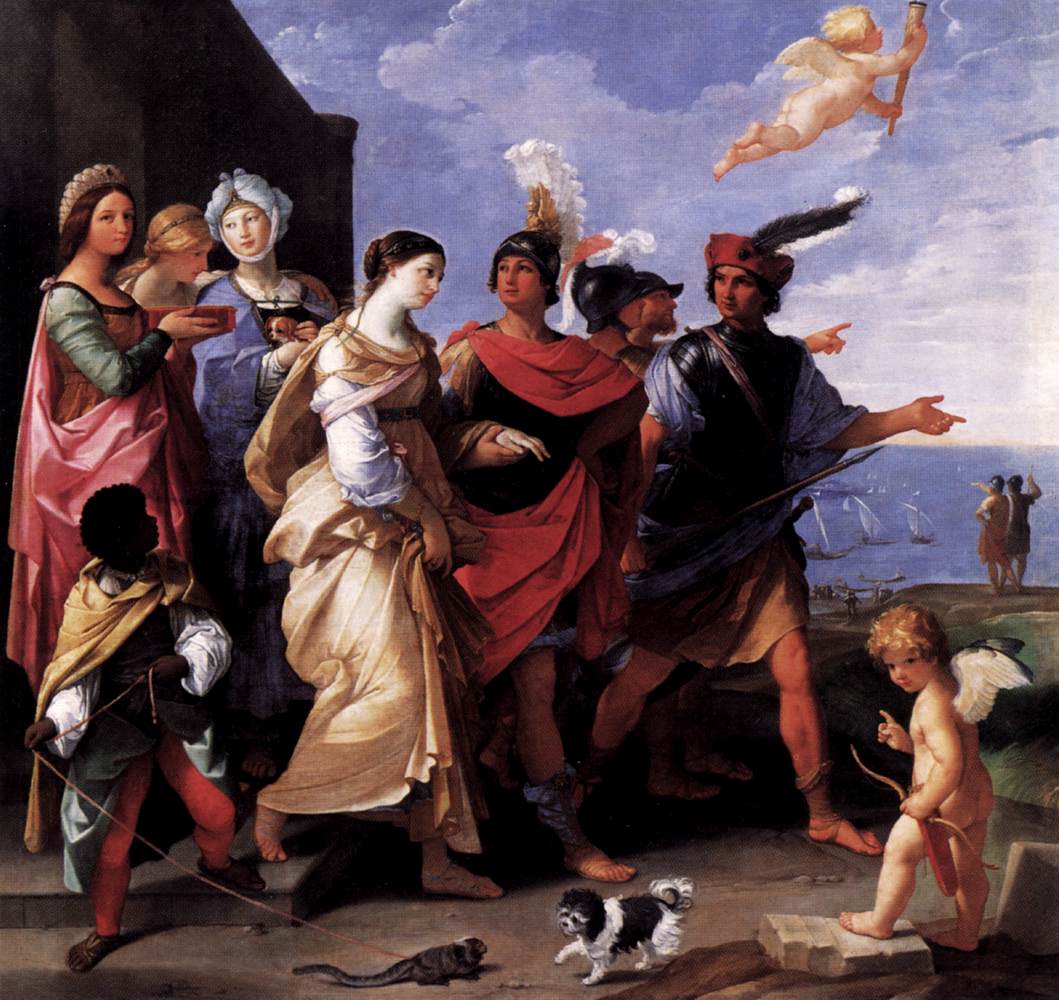 Guido Reni, Únos Heleny, 1628-1629
John William Waterhouse, Odysseus a Sirény, 1891
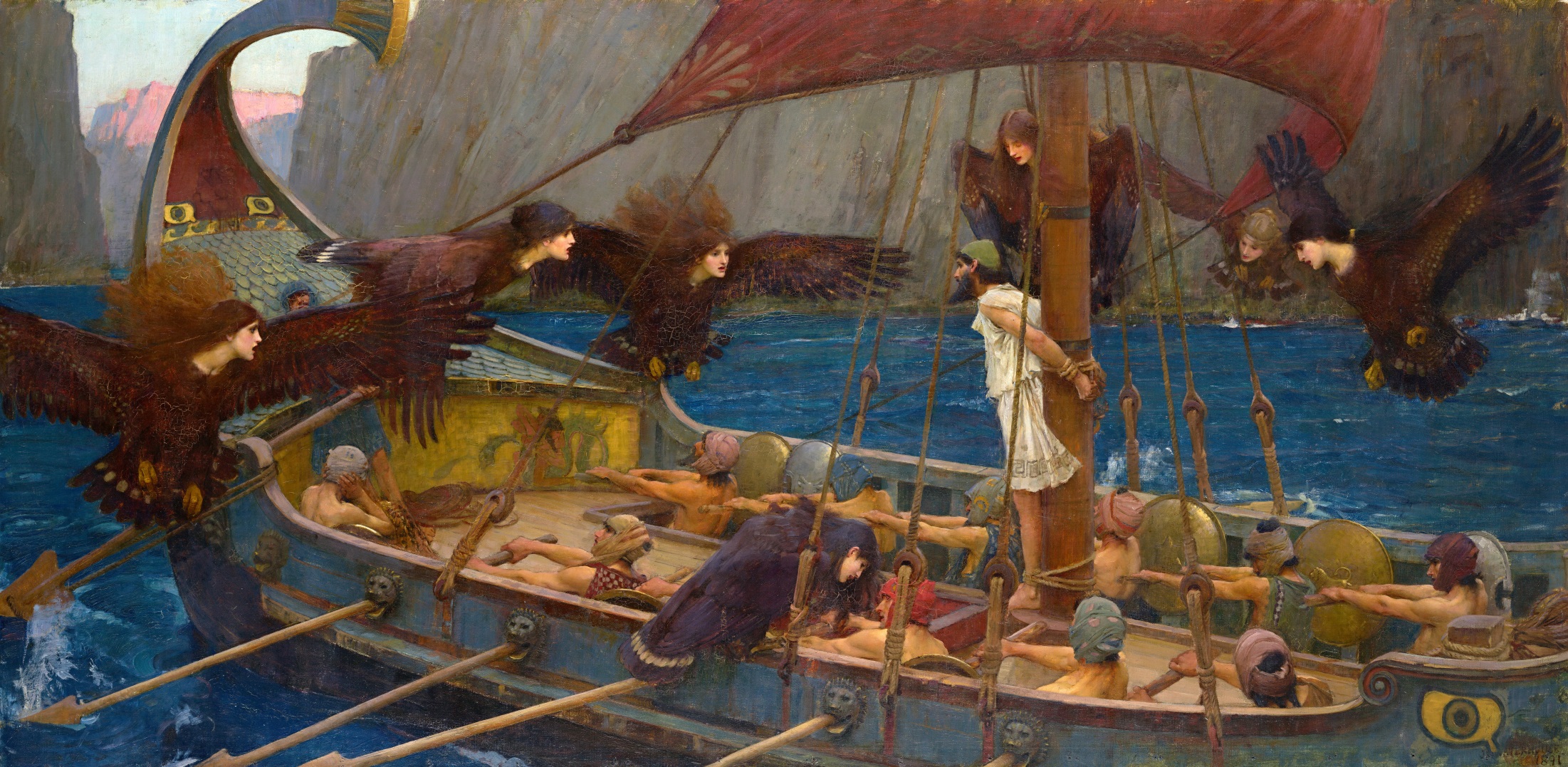 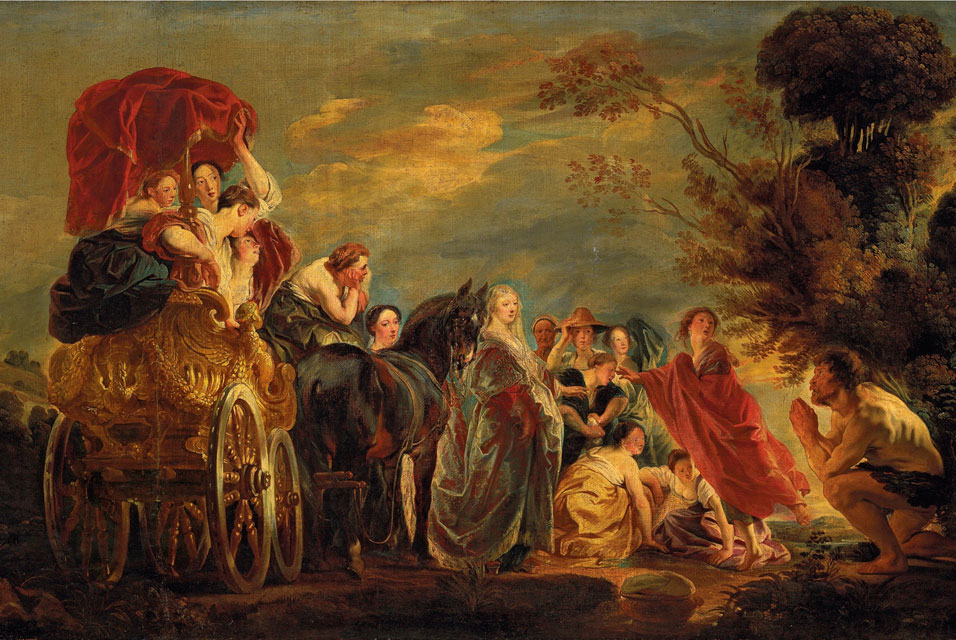 Jacob Jordaens, Odysseus a Nausikáa, 1630-1640
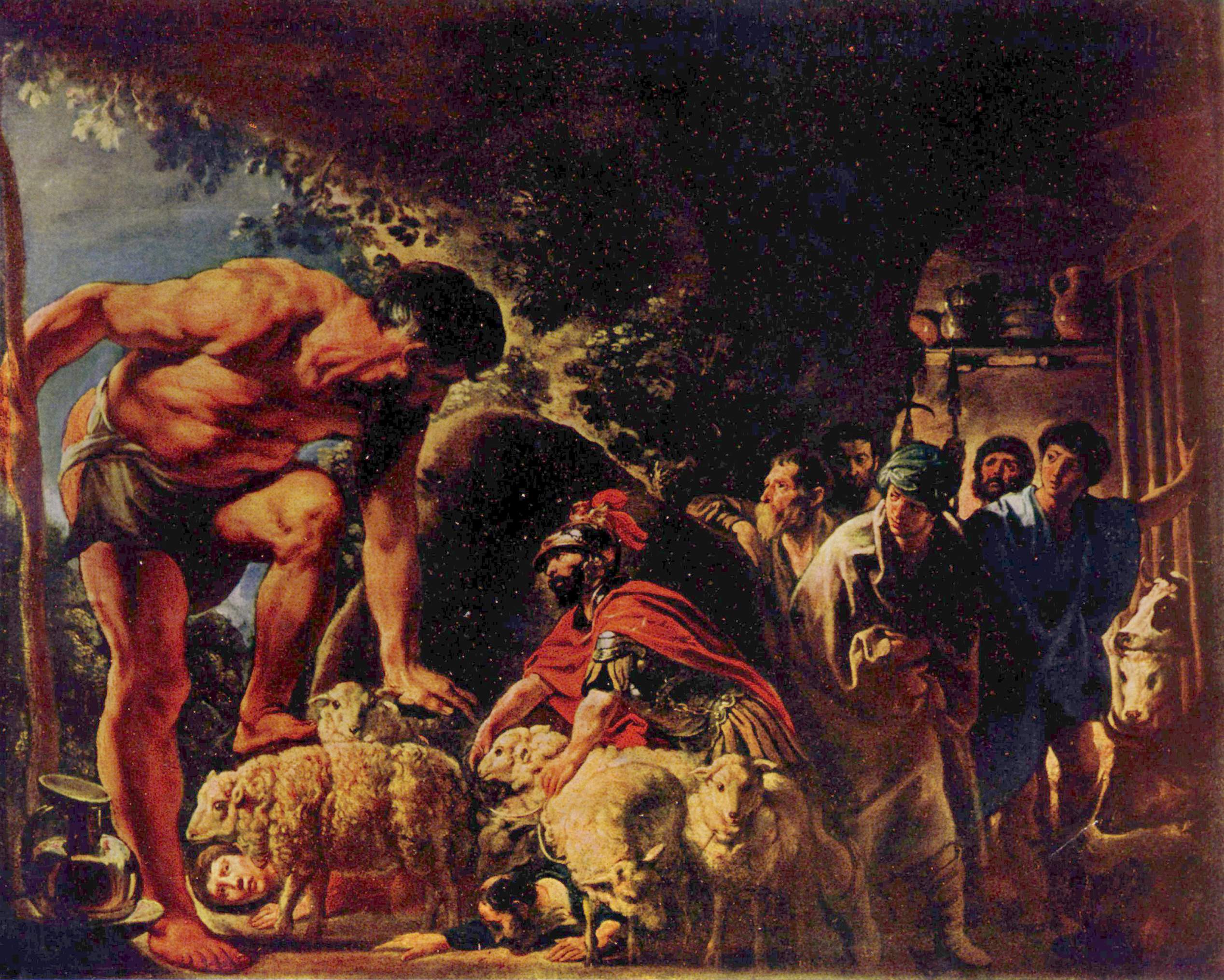 Jacob Jordaens, Odysseus v jeskyni Polyféma, cca 1635
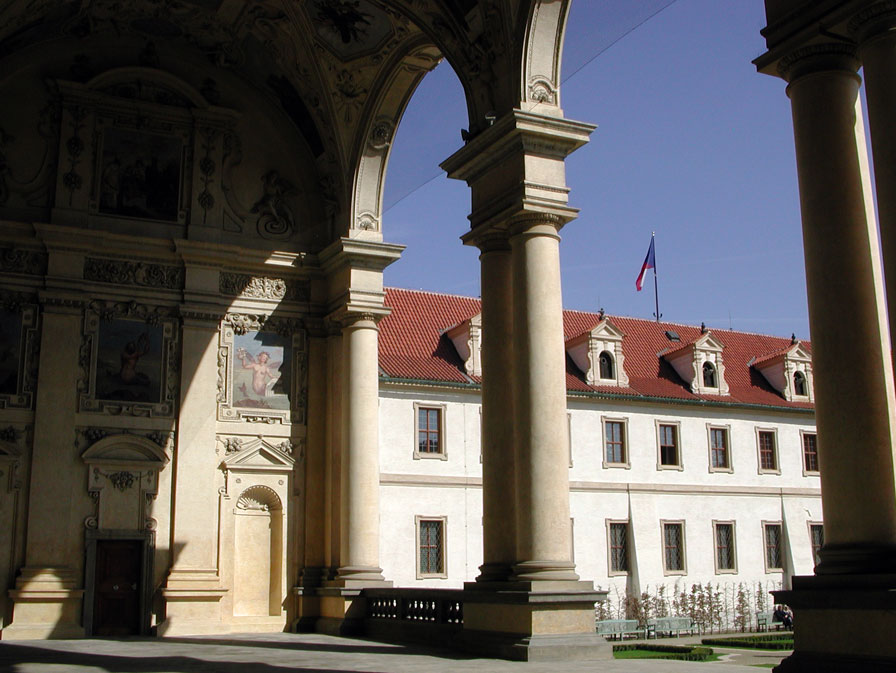 Valdštejský palác v Praze
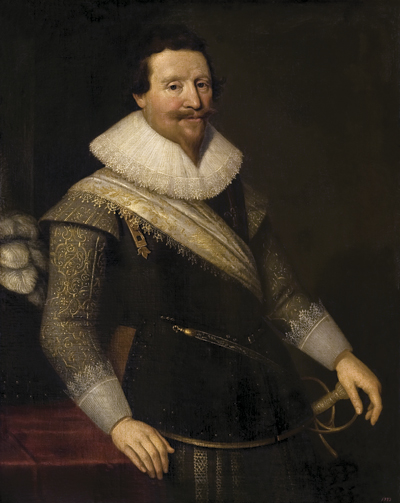 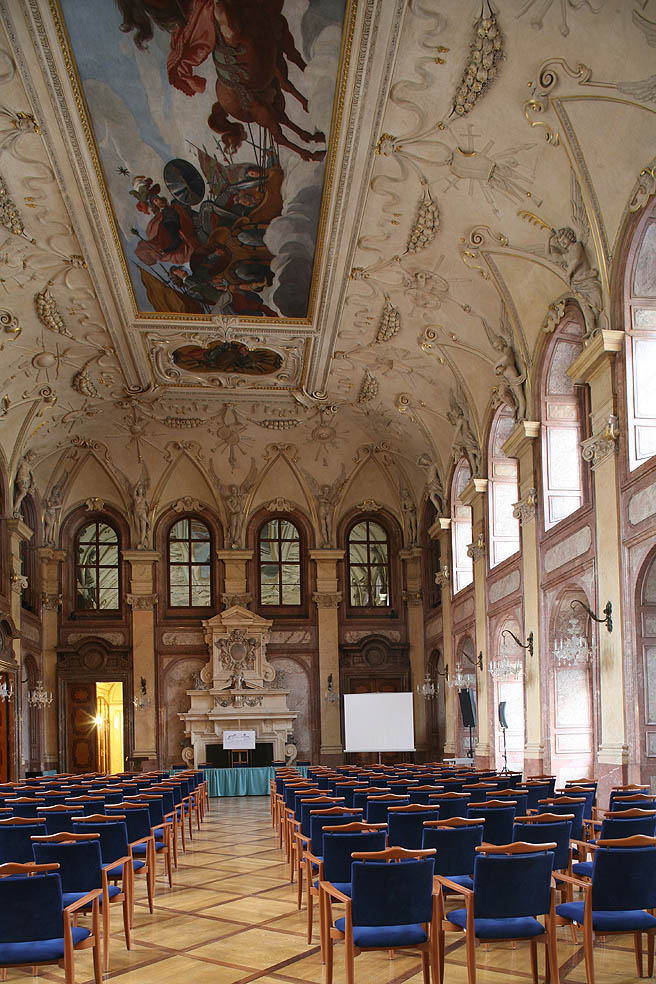 Hlavní sál Vald. paláce
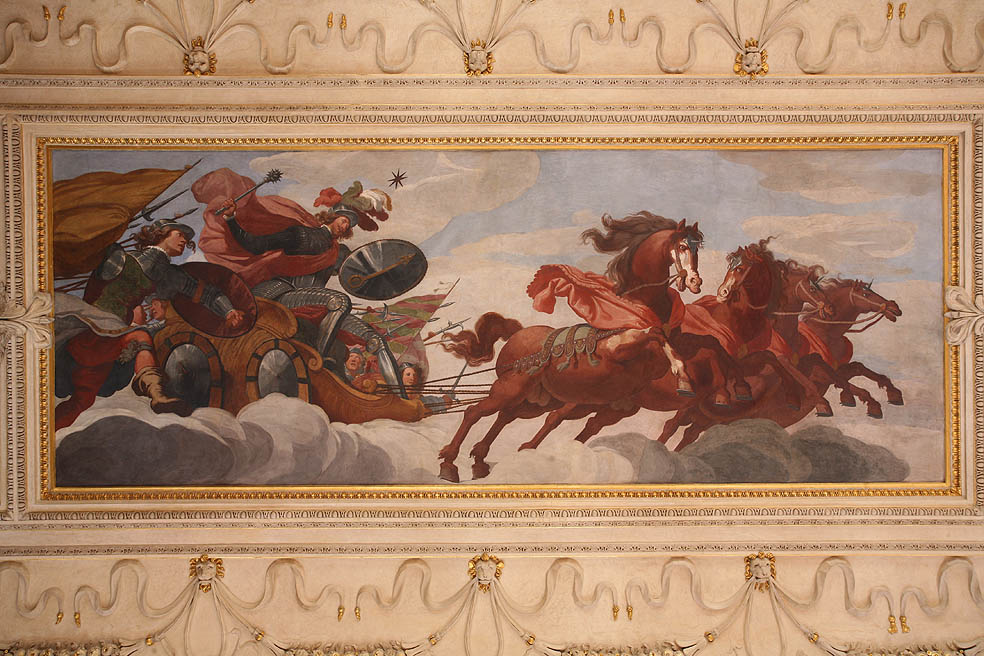 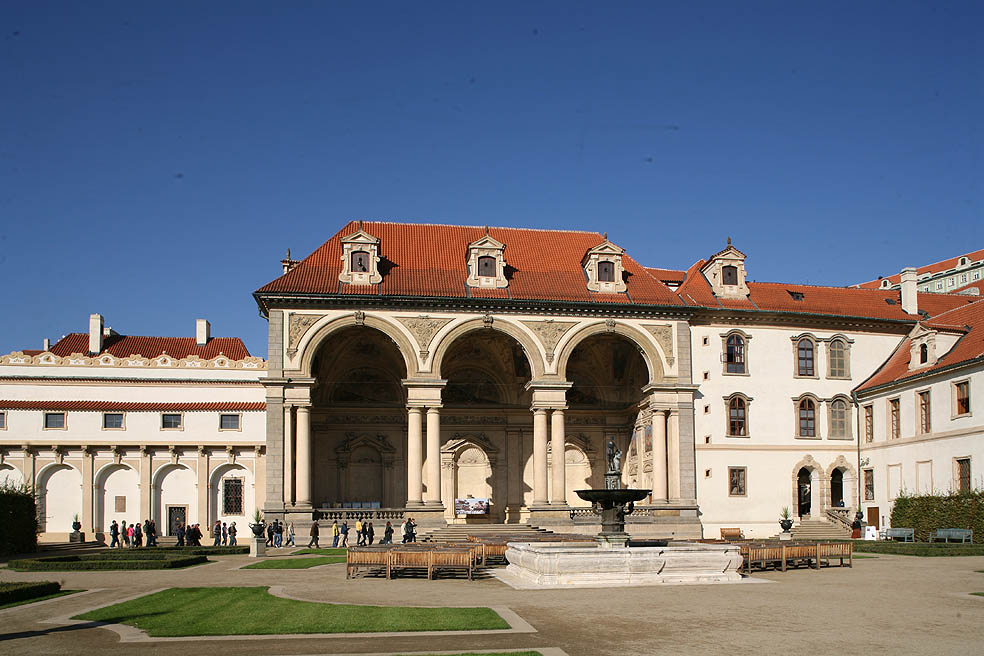 Sala terrena
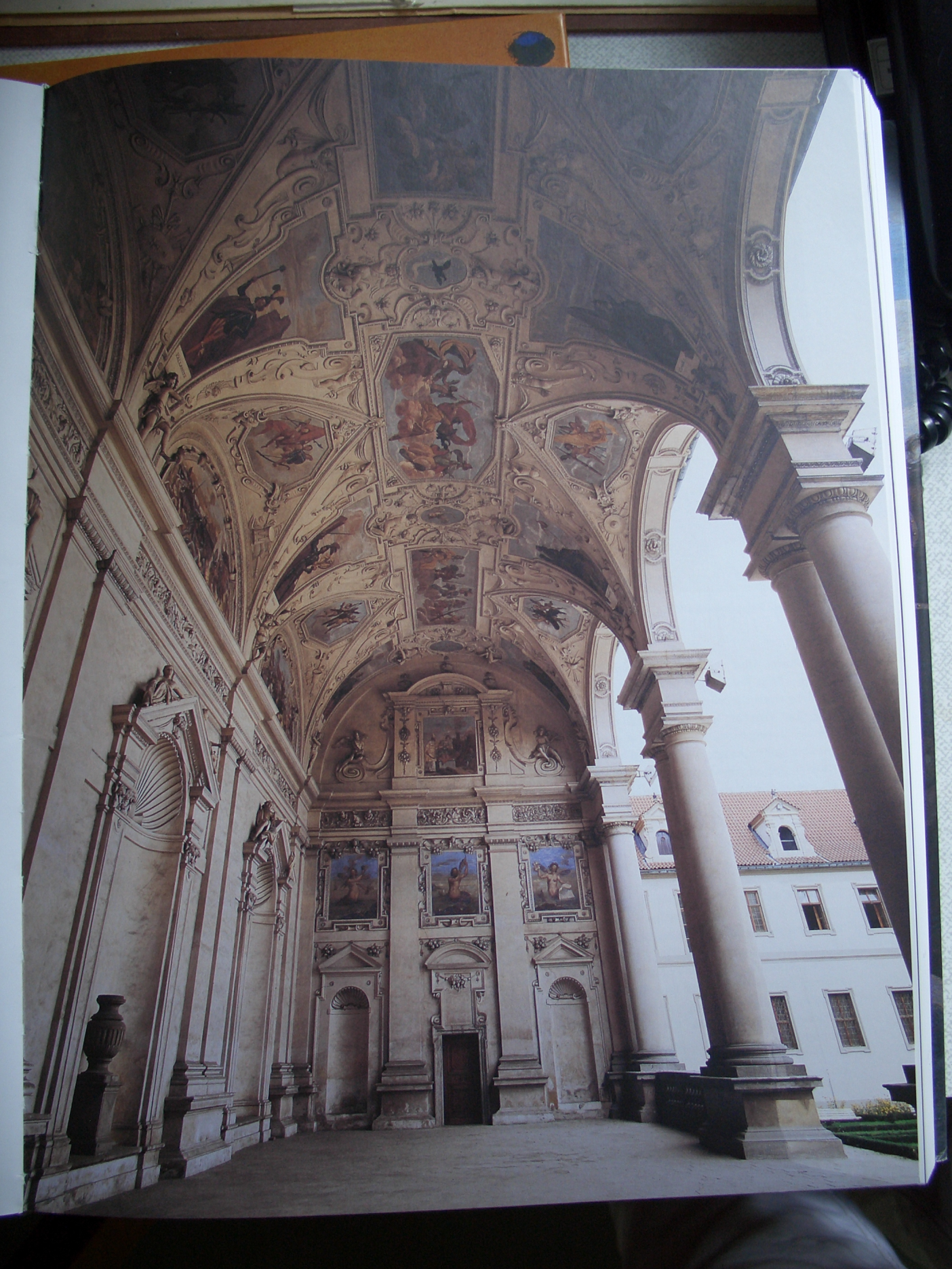 Sala terrena
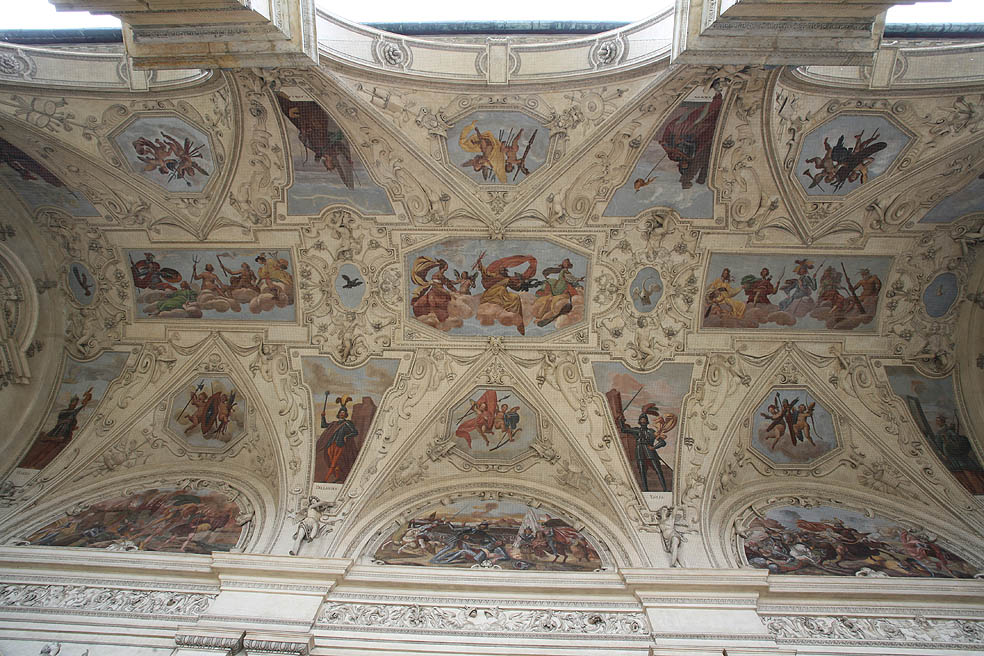 Sala terrena
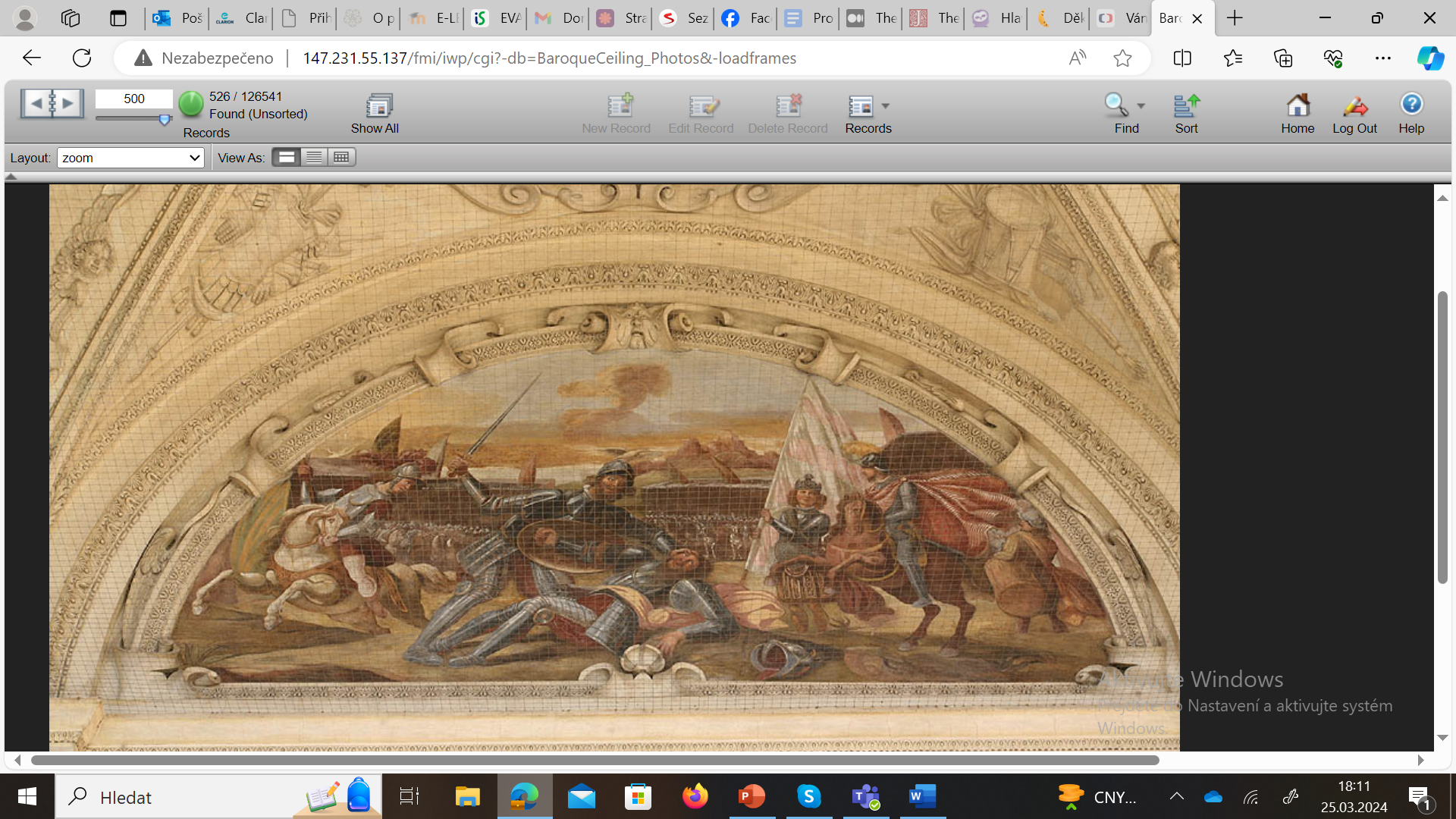 Sala terrena – scény trojské války
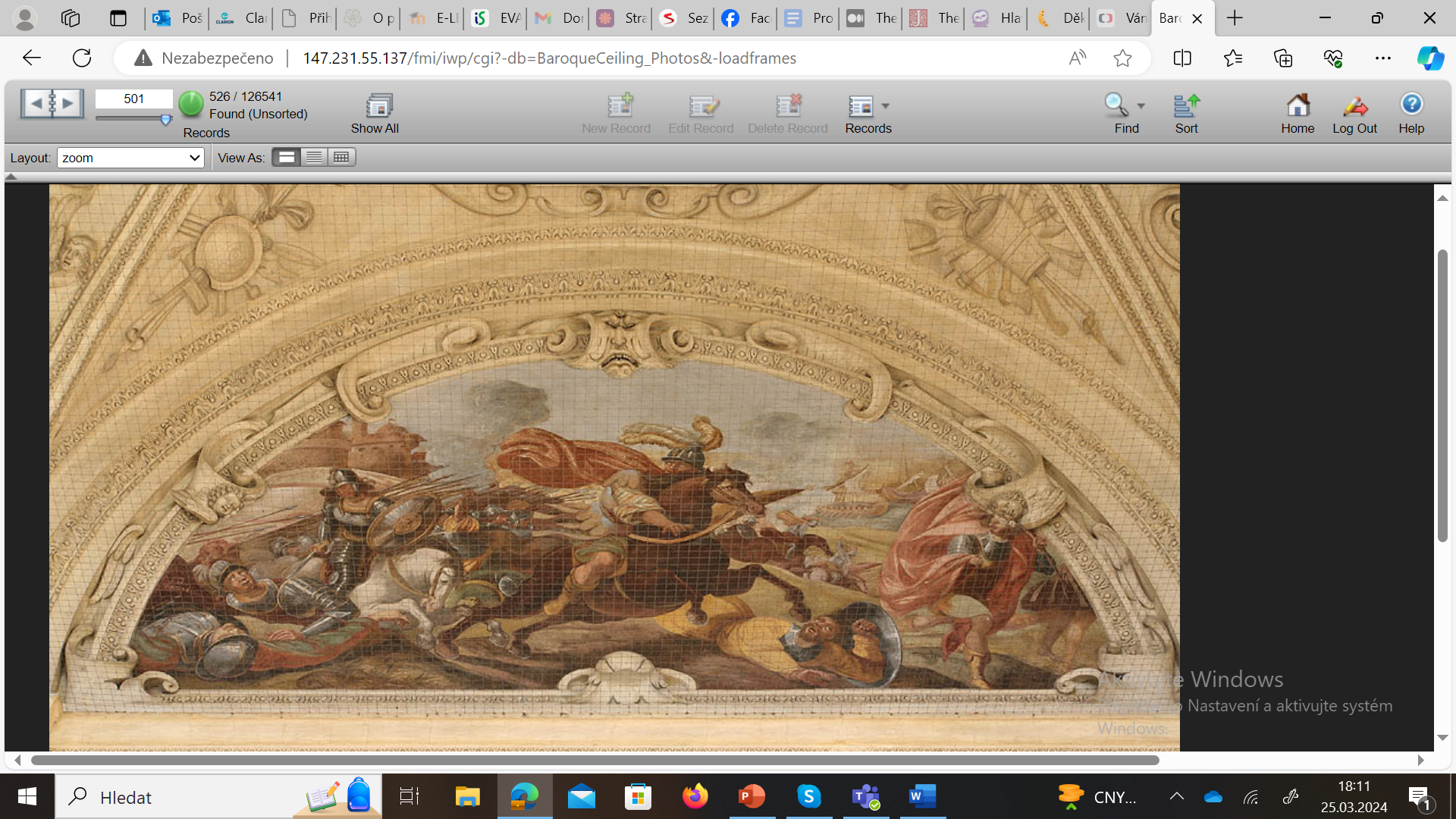 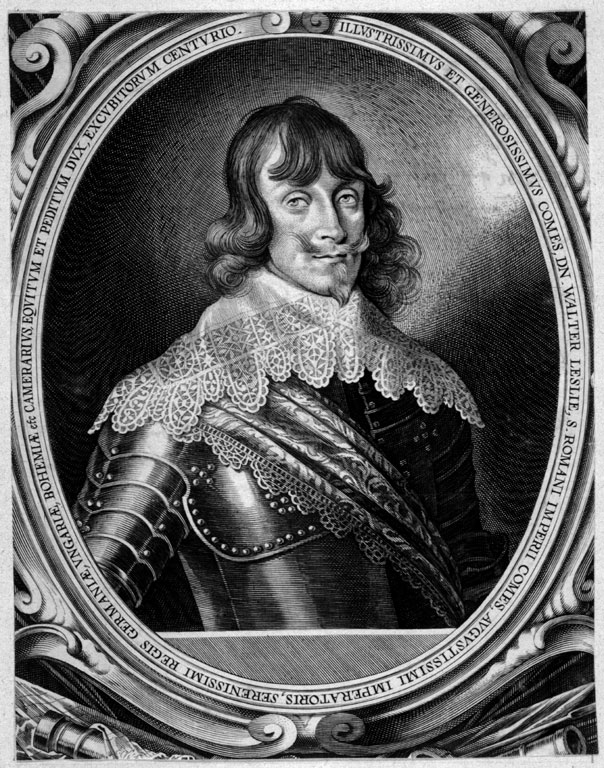 WALTER LESLIE (1606-1667) A NOVÉ MĚSTO NAD METUJÍ
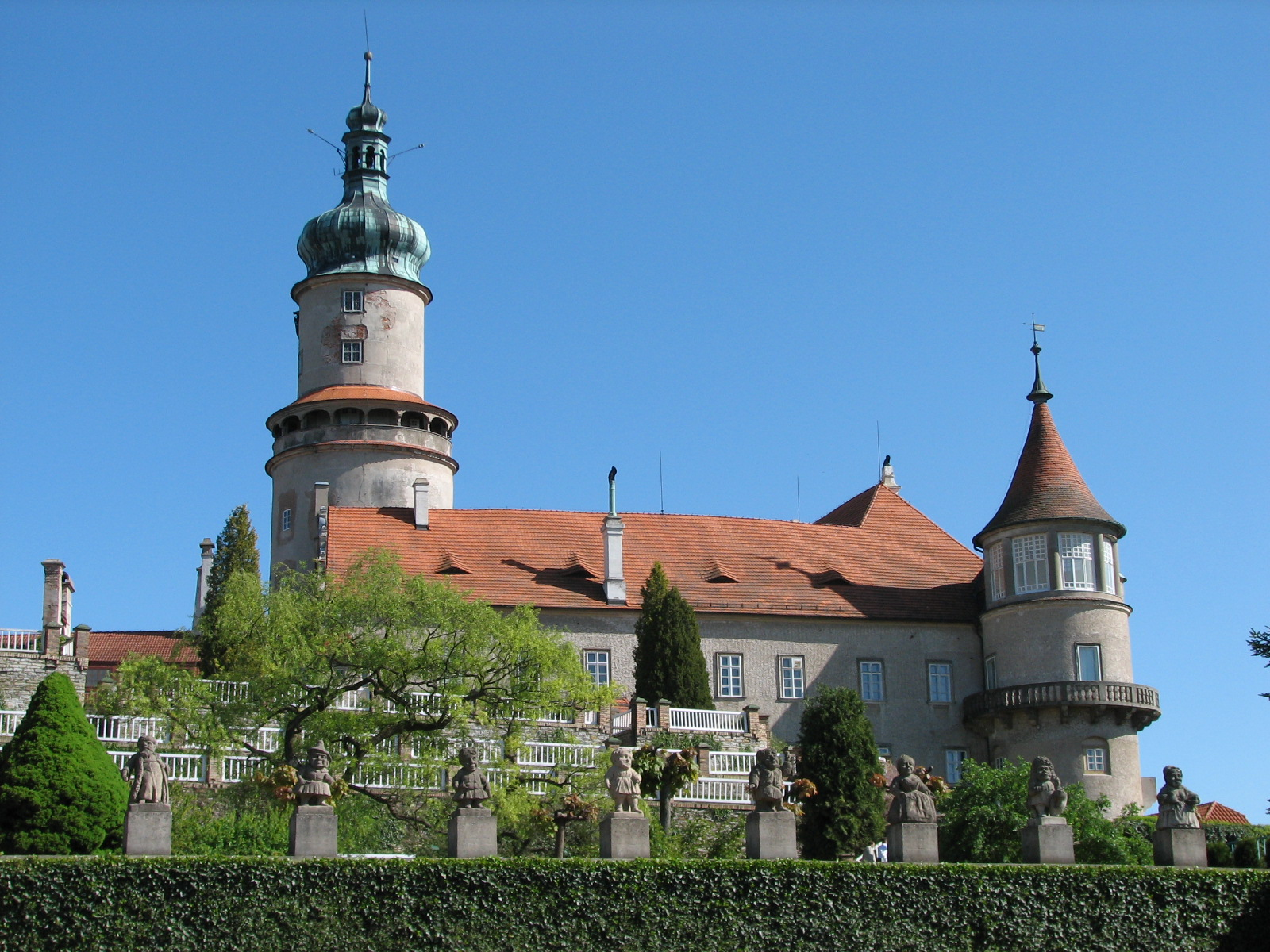 1637 ŘÍŠSKÝ HRABĚ
1639 CÍSAŘSKÝ DELEGÁT VE ŠPAN. NIZOZEMÍ
1645 CÍS. AMBASADOR V NEAPOLI A ŘÍMĚ
1650 POLNÍ MARŠÁL, GUVERNÉR HABSB.-OSMANSKÉ HRANICE
1657 VICEPREZIDENT CÍS. VÁLEČNÉ RADY
1665 ŘÁD ZLATÉHO ROUNA
1665 AMBASADOR V KONSTANTINOPOLI
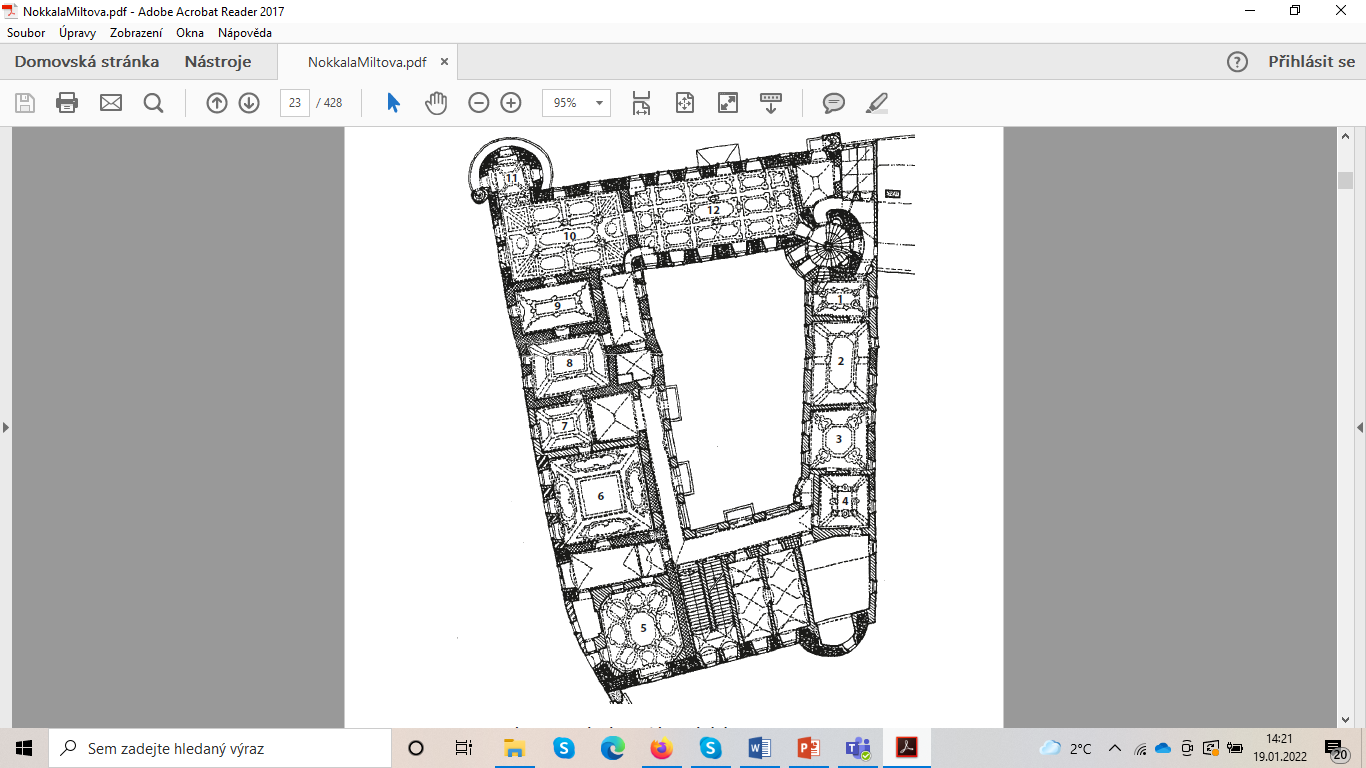 PŮDORYS 2. PATRA ZÁMKU V NOVÉM MĚSTĚ N. M.
Achilles a hořící řecký tábor                                                      Aiás naléhající na meč
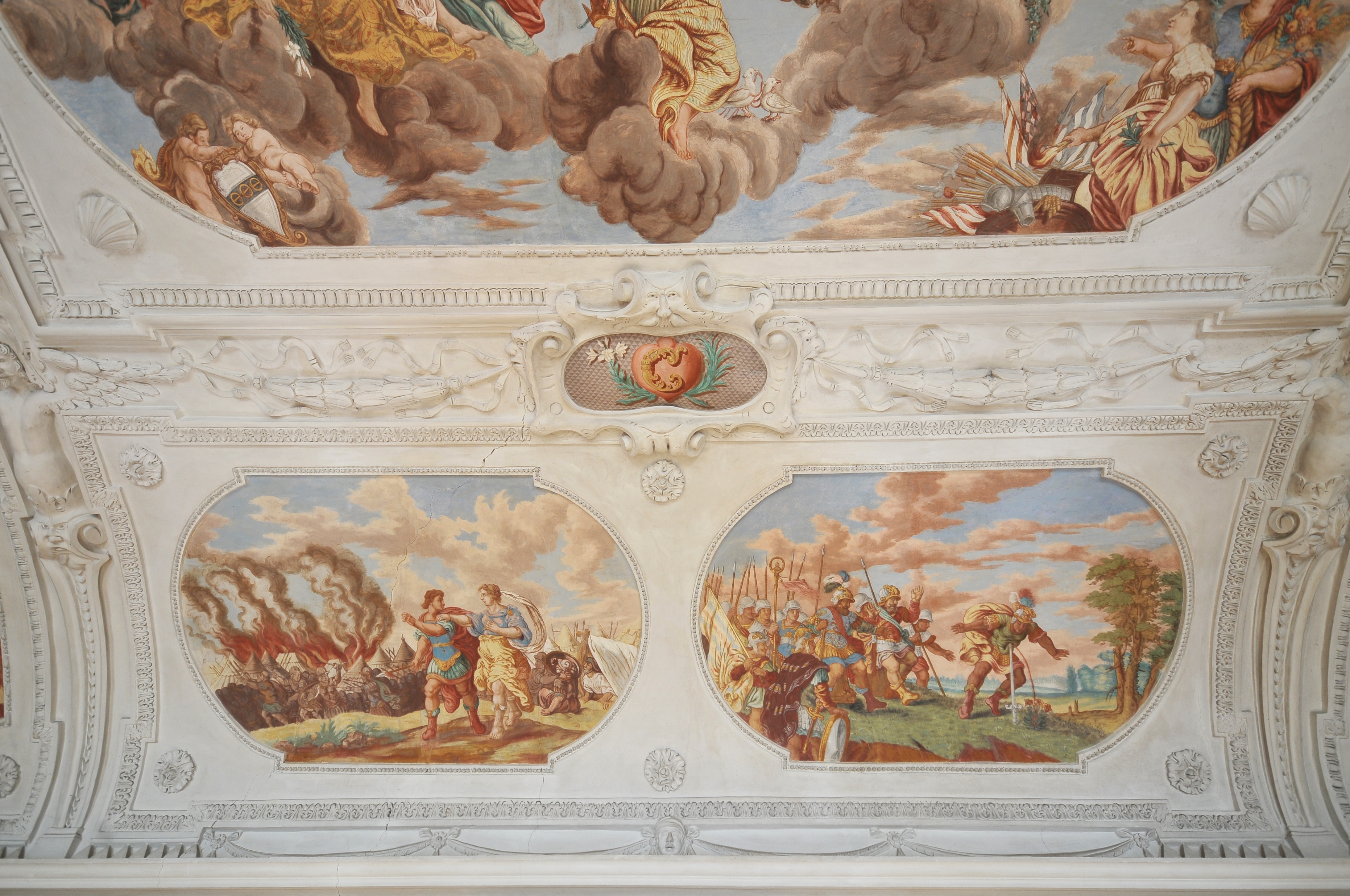 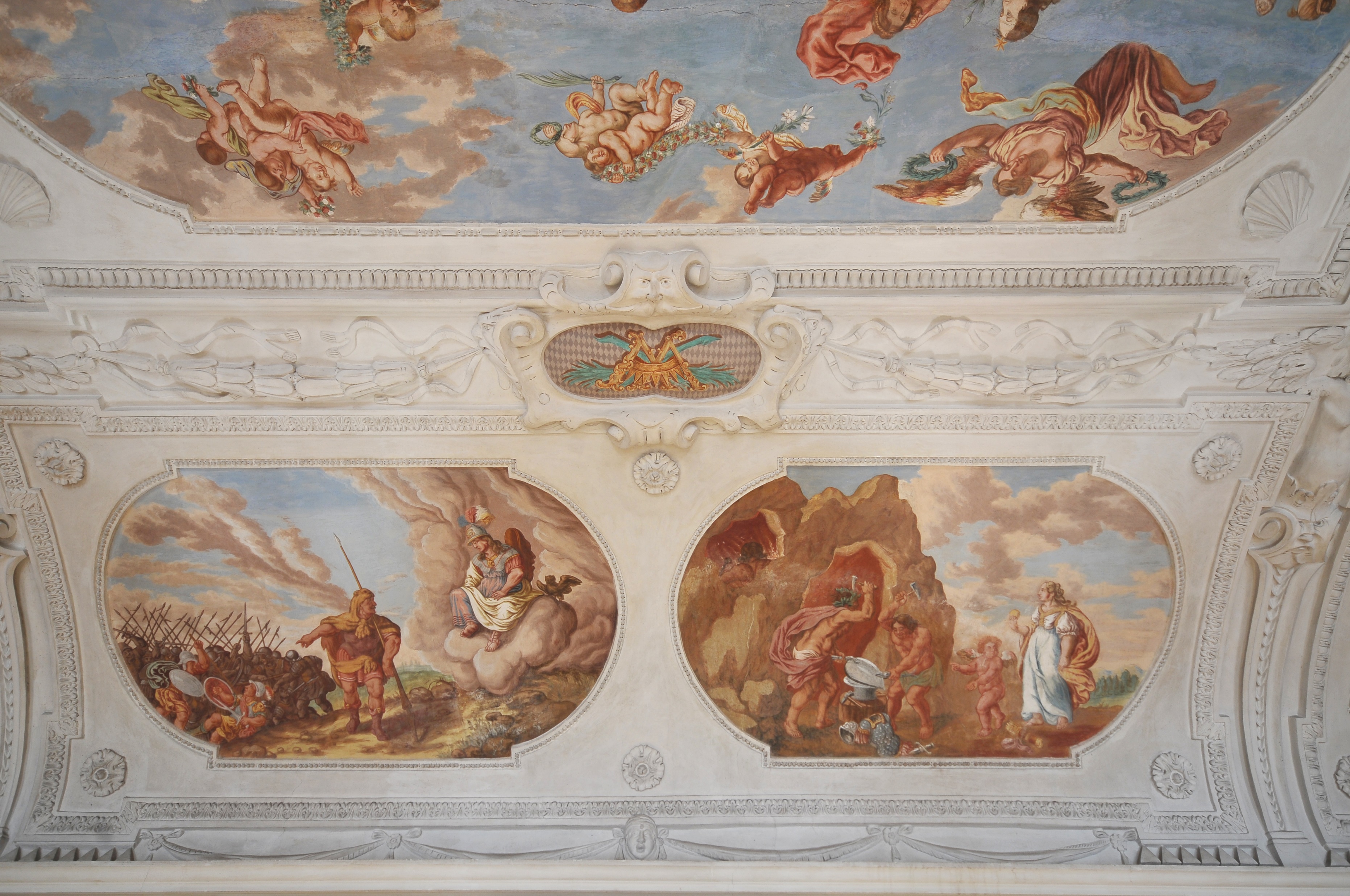 Thetis ve Vulkánově dílně
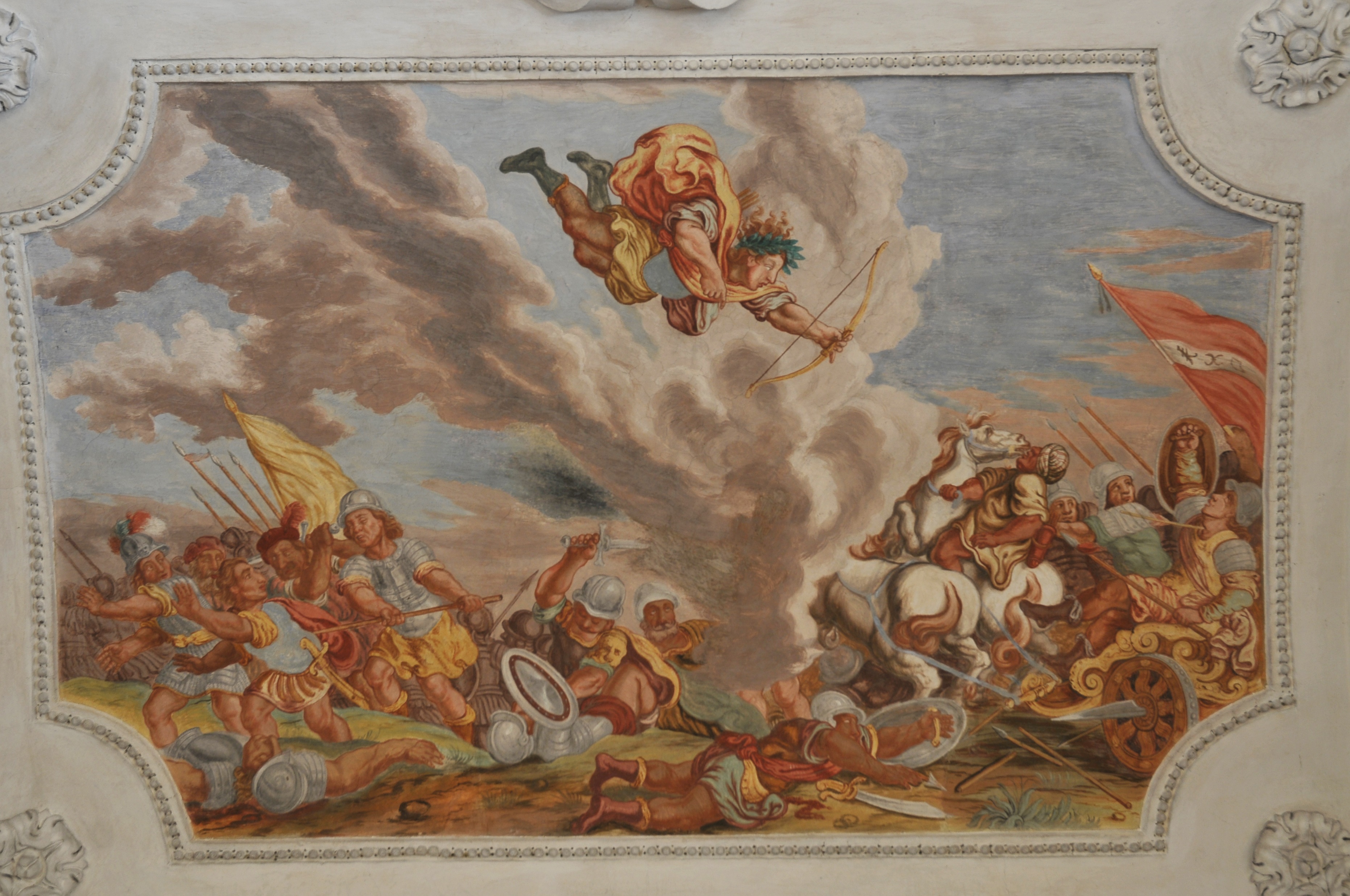 Apollón střílející na řecké vojáky stříbrným lukem
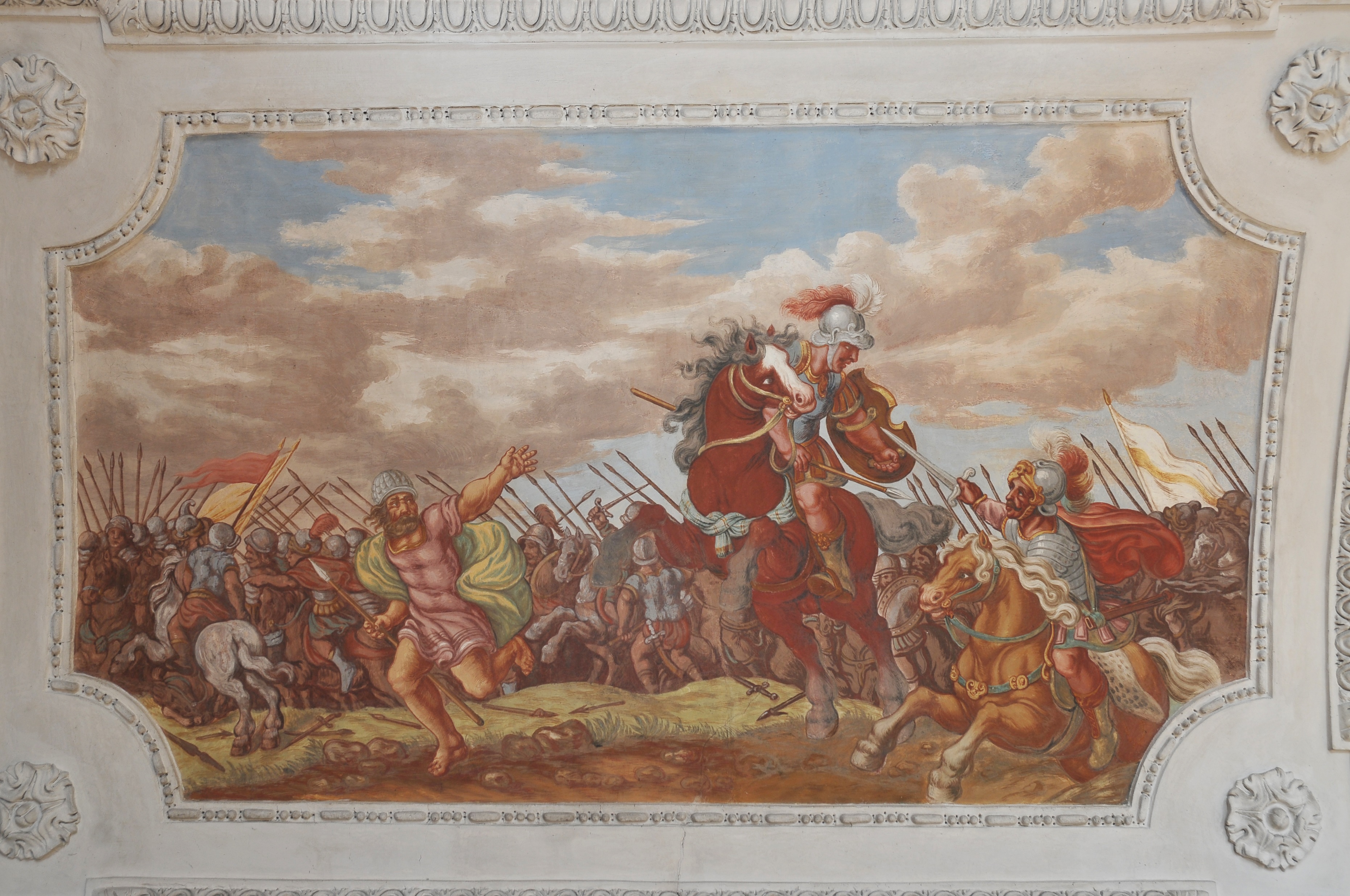 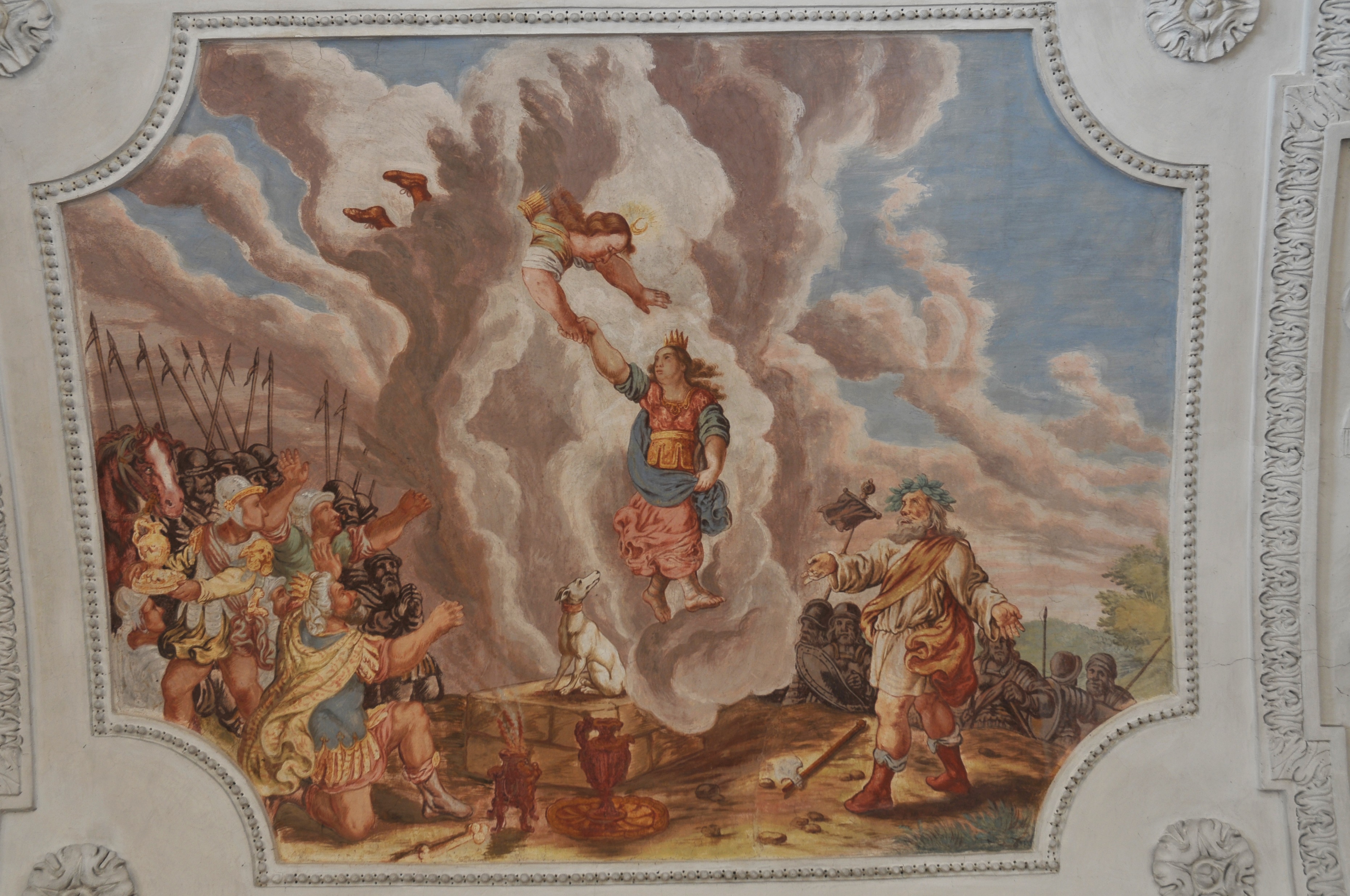 Obětování Ifigenie
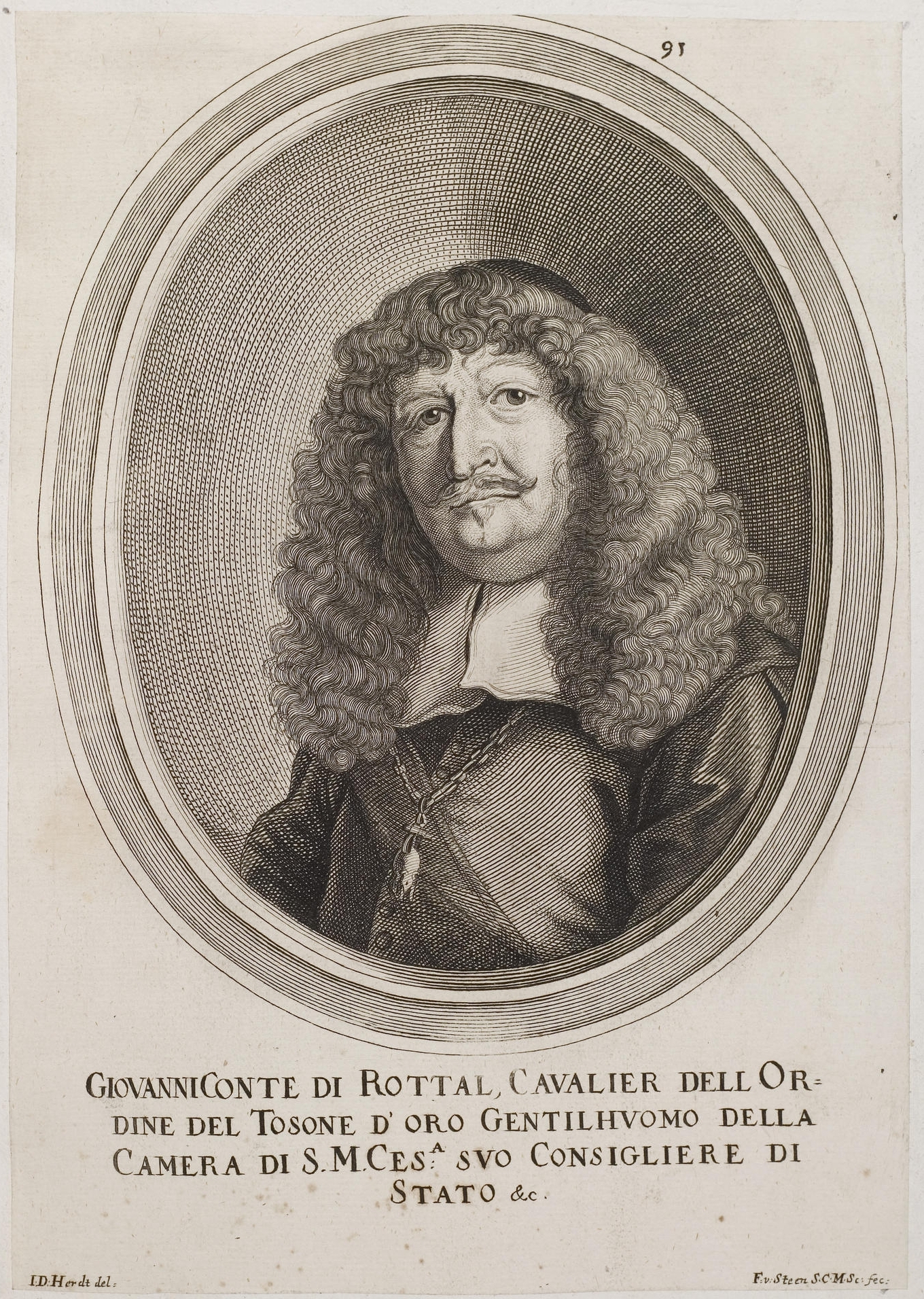 Zámek v Holešově a Jan z Rottalu (1605–1674)
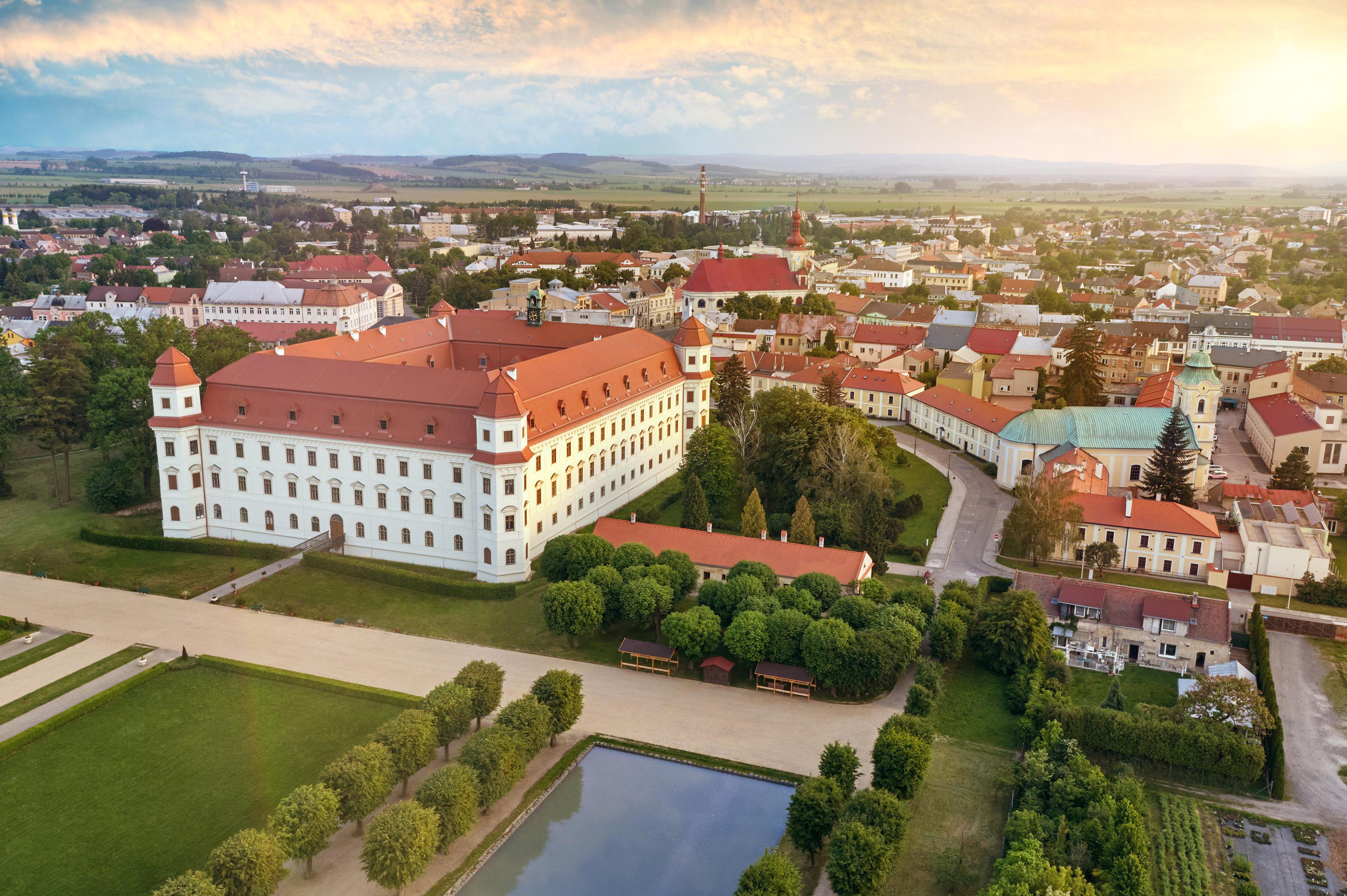 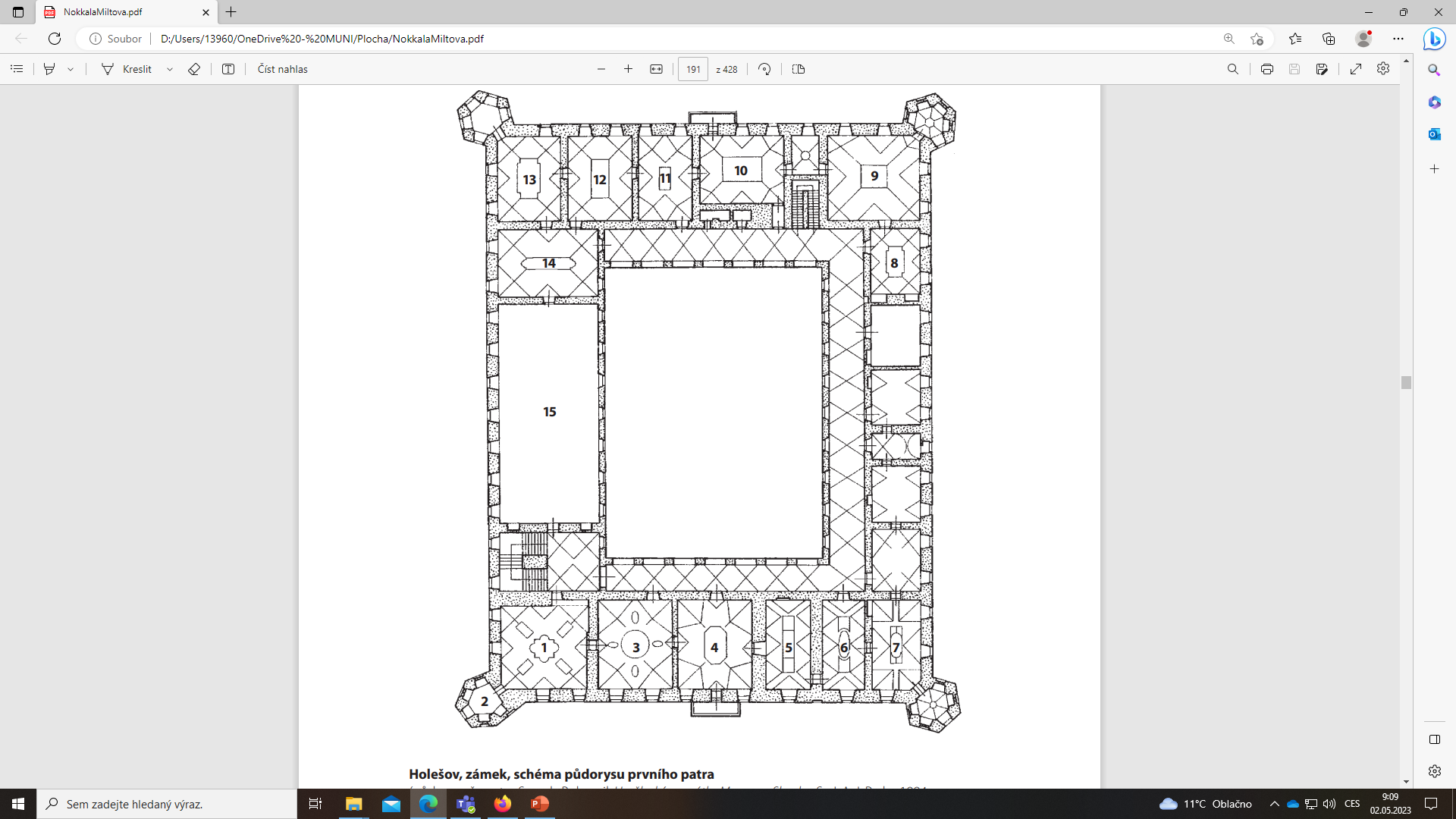 Zámek v Holešově – půdorys 1. patra
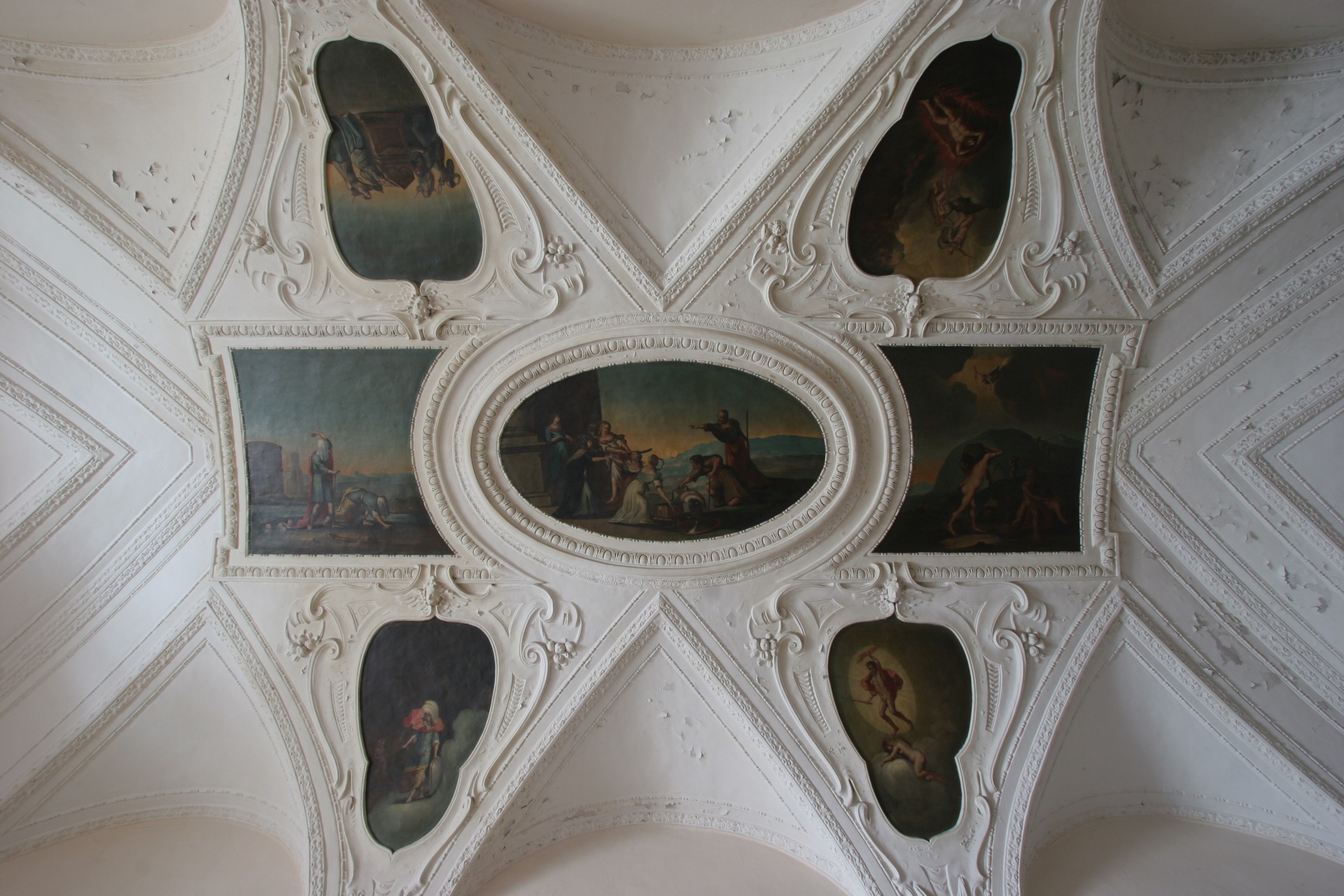 Héliovny




Herkulova smrt



Deukalion a Pyrrha

Achilles mezi dcerami krále Lykodéma

Gigantomachie






Jupiter a Semelé






Minerva a Závist
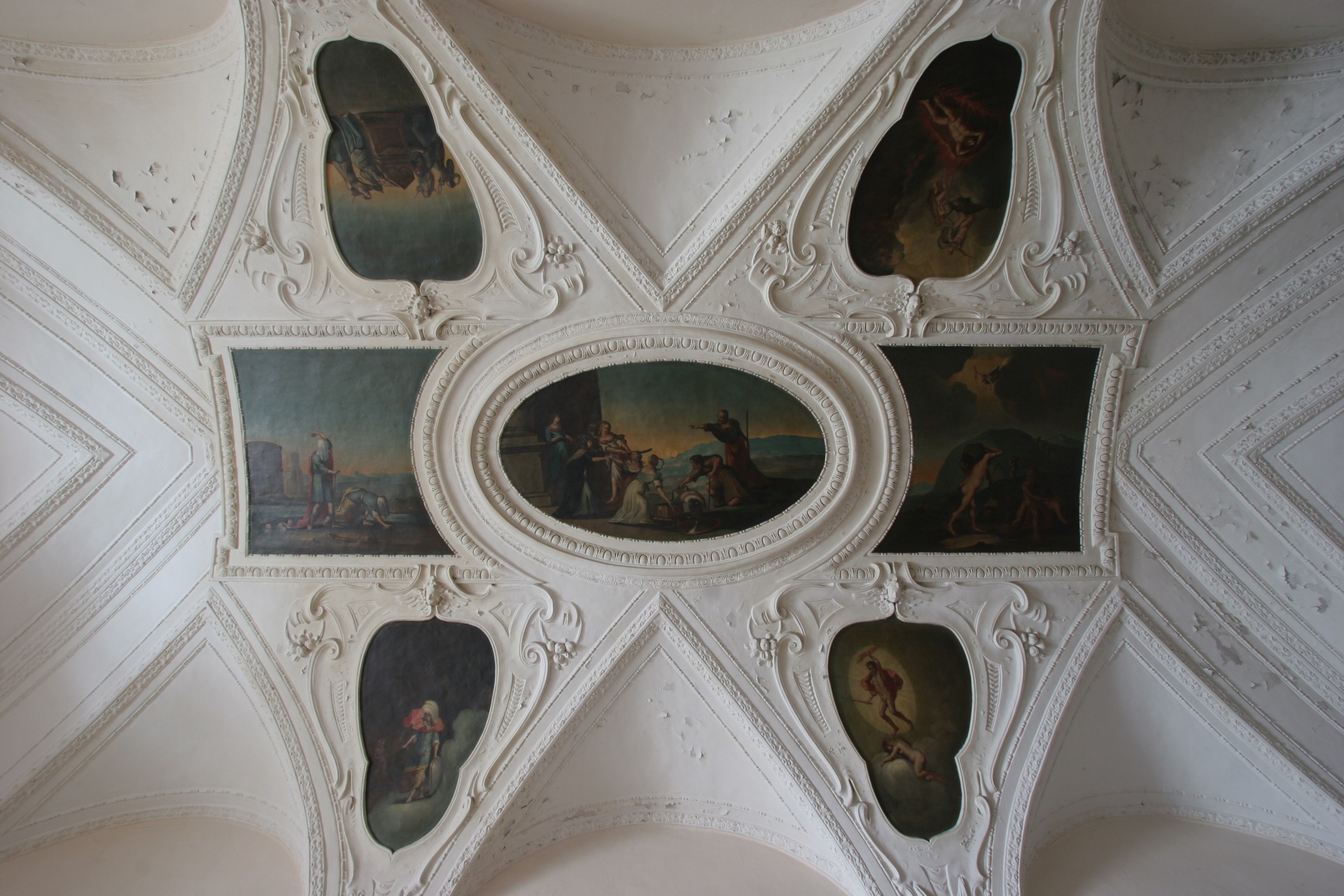 Achilles mezi dcerami krále Lykoméda


P. P. Rubens a A. van Dyck, Achilles mezi dcerami krále Lykoméda, 1617-1618, Madrid, Prado
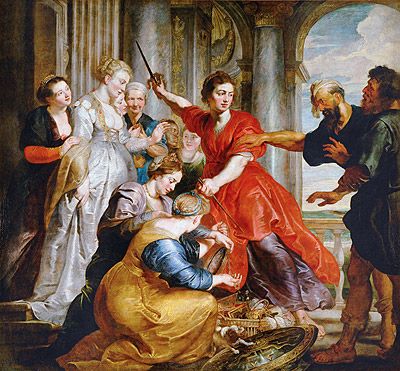 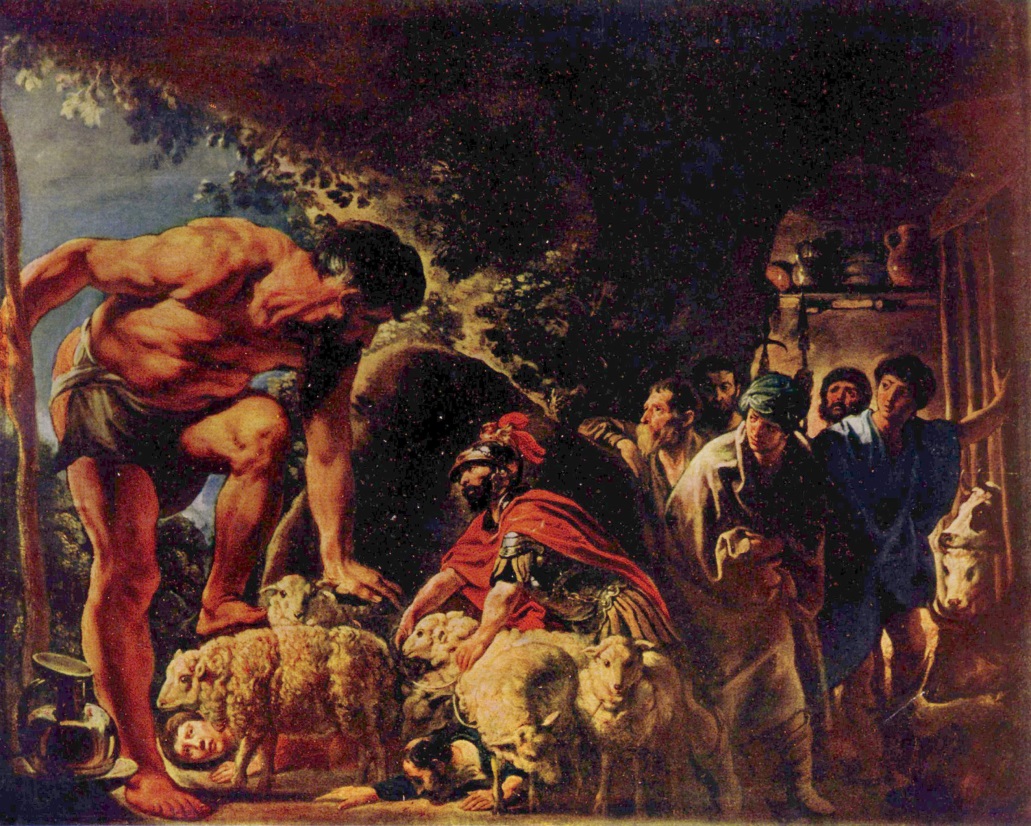 Jacob Jordaens, Odysseus v jeskyni Polyféma, cca 1635, Moskva, Puškinovo muzeum







Odysseus v jeskyni Polyféma
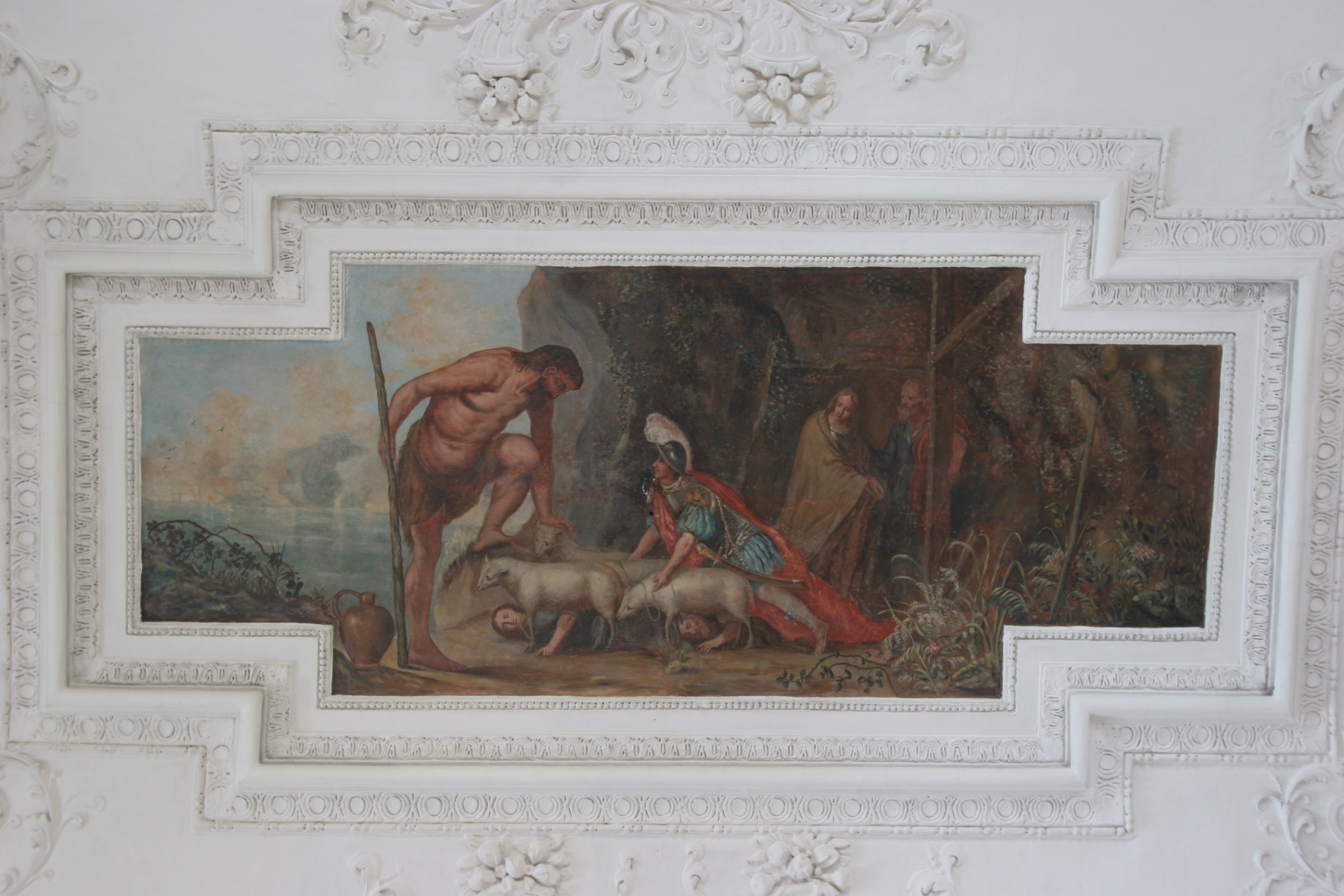